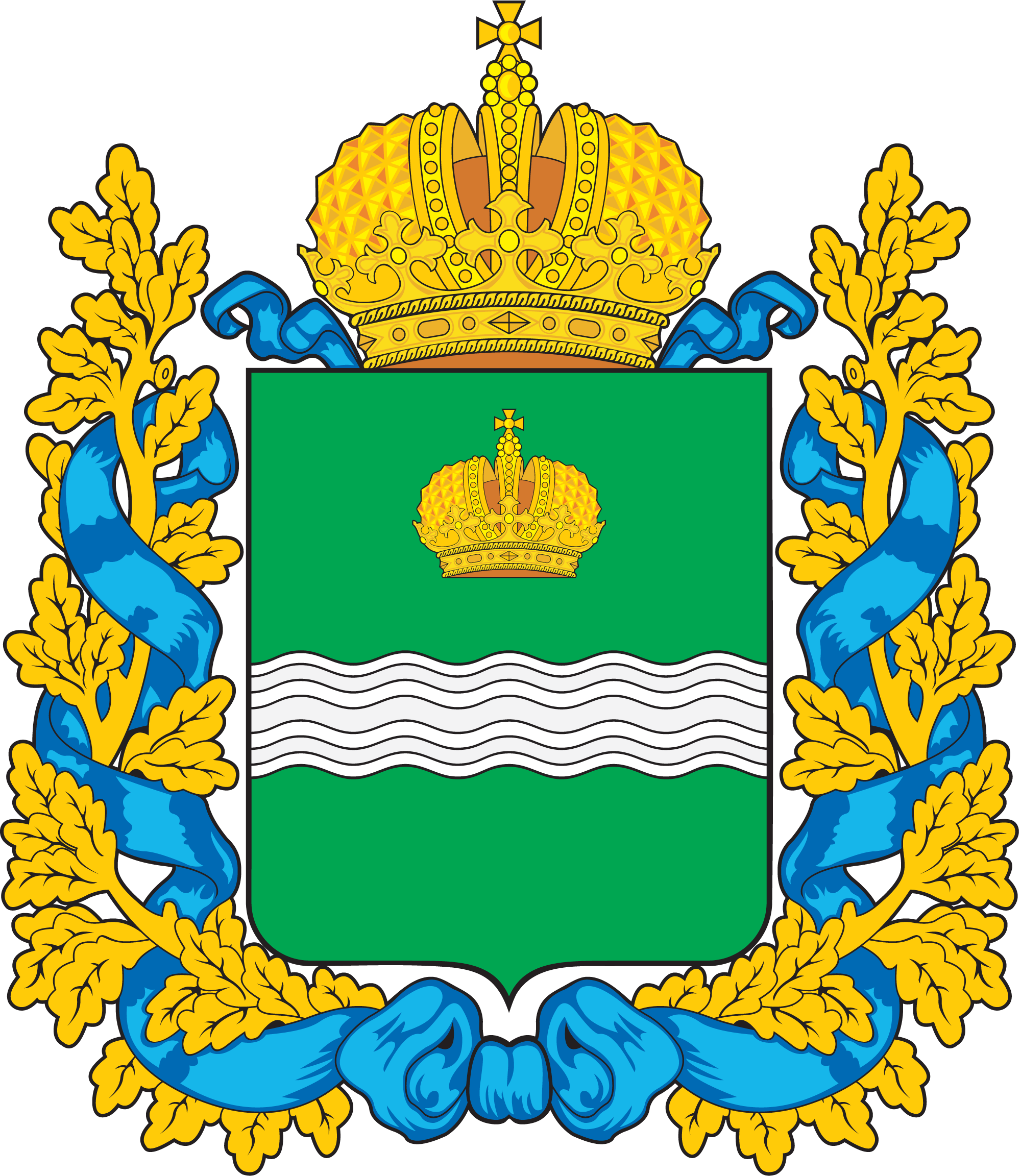 Уполномоченный по защите 
прав предпринимателей
В Калужской области.
Презентация по докладу «О работе Уполномоченного по защите прав предпринимателей в Калужской области
за 2024 год и планах на 2025 год»
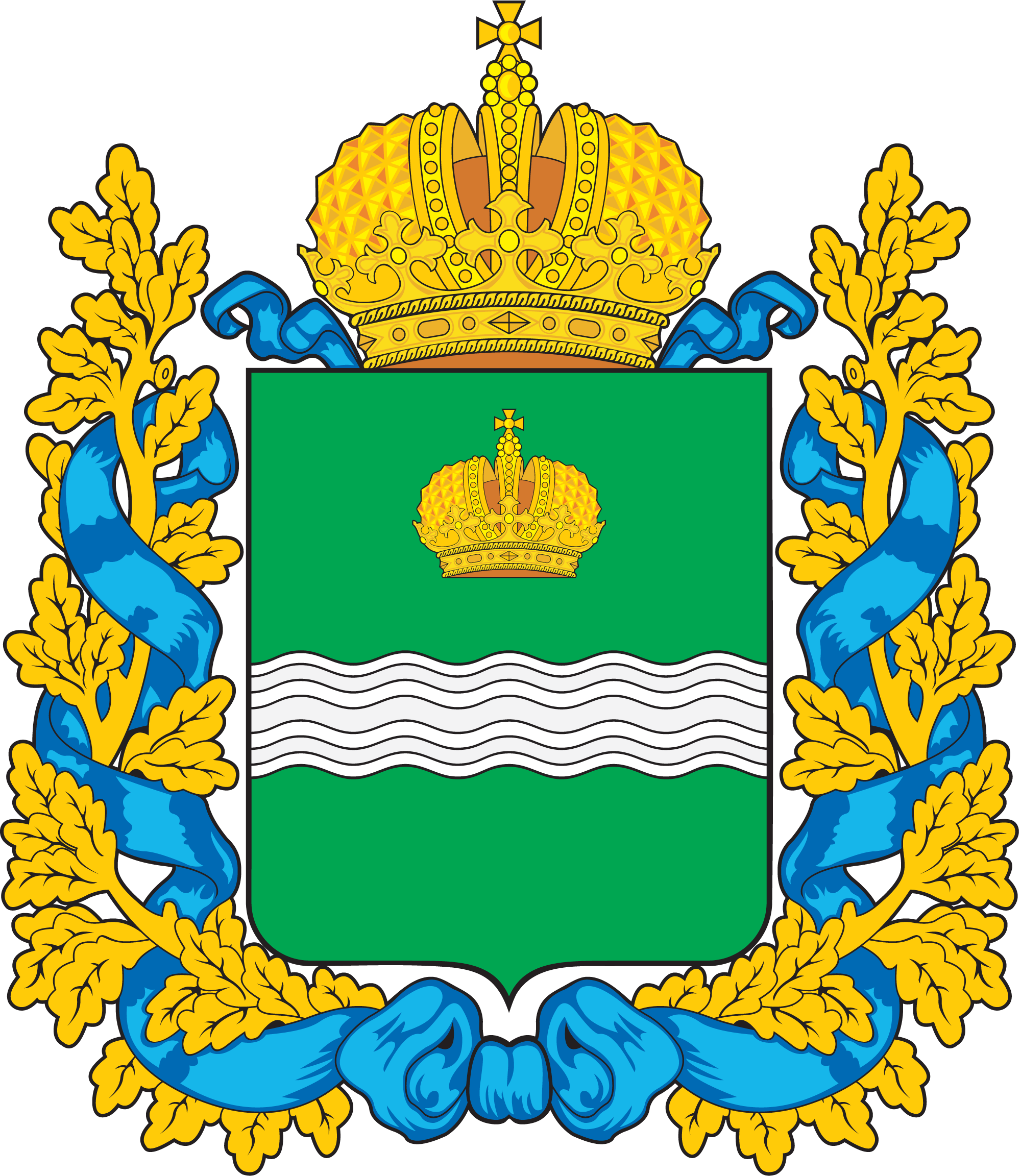 Уполномоченный по защите 
прав предпринимателей
В Калужской области.
Содержание
Особенности отчетного доклада…………………………………………………………………………..………………3
Ресурсы Уполномоченного……………………………………………………………………………..…………………….4
Цель работы……………………………………………………………………………………………………..…………………...5
Численность субъектов предпринимательства………………………………………….………….…………….6
Опрос института П.А. Столыпина………………………………………….………………………………………….…..9
ТОП-3 условий оказывающих наибольшее отрицательное влияние на бизнес по итогам 2024 г…………………………………………………………………………………………………………...……………….……..20
Данные Минэкономразвития Калужской области……………………………………………………………..21
Ключевые показатели индекса административного давления – 2024 КО………………..………22
Уголовное преследование…………………………………………………………………………………..……...……..25
Основные показатели. Работа с жалобами………………………………………………………..………………26
Привлечение должностных лиц к ответственности. Показатель АСИ…………………..…………..32
Оценка регулирующего воздействия проектов нормативных правовых актов. Показатель АСИ……………………………………………………………………………………………………………………………………….33
Экспертиза действующих нормативных правовых актов. Показатель АСИ………………..…….34
Другие разделы доклада…………………………………………………………………………………………………….35
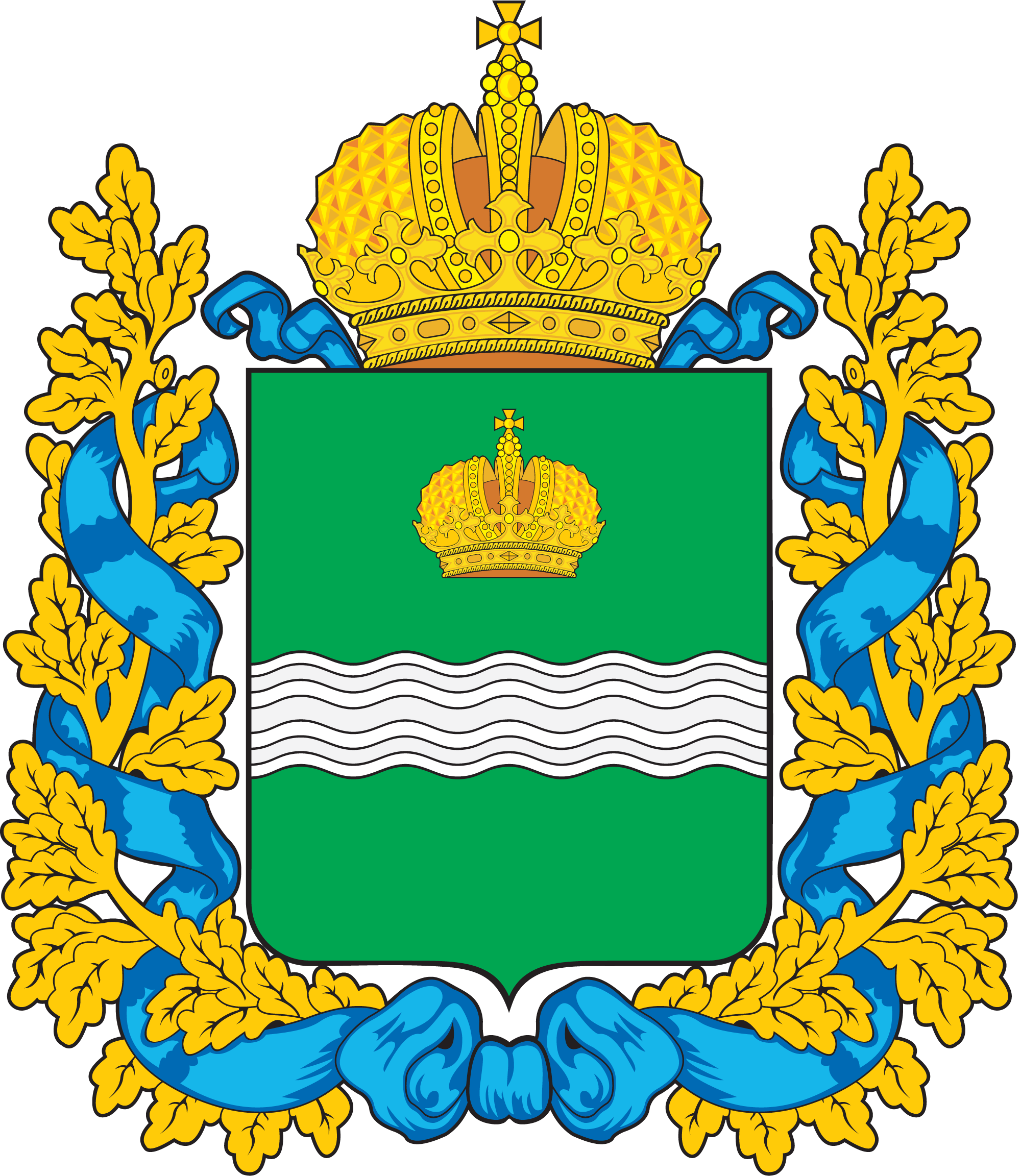 Уполномоченный по защите 
прав предпринимателей
В Калужской области.
Особенности отчетного доклада
В 2024 году работу по защите прав предпринимателей вел Уполномоченный по защите прав предпринимателей Колпаков Андрей Николаевич. Поэтому весь доклад, за исключением раздела 7, составлен по результатам его деятельности.

Раздел 7 «Перспективный план основных направлений работы на 2025 год» подготовлен новым Уполномоченным по защите прав предпринимателей Косинским Анатолием Аскольдовичем.
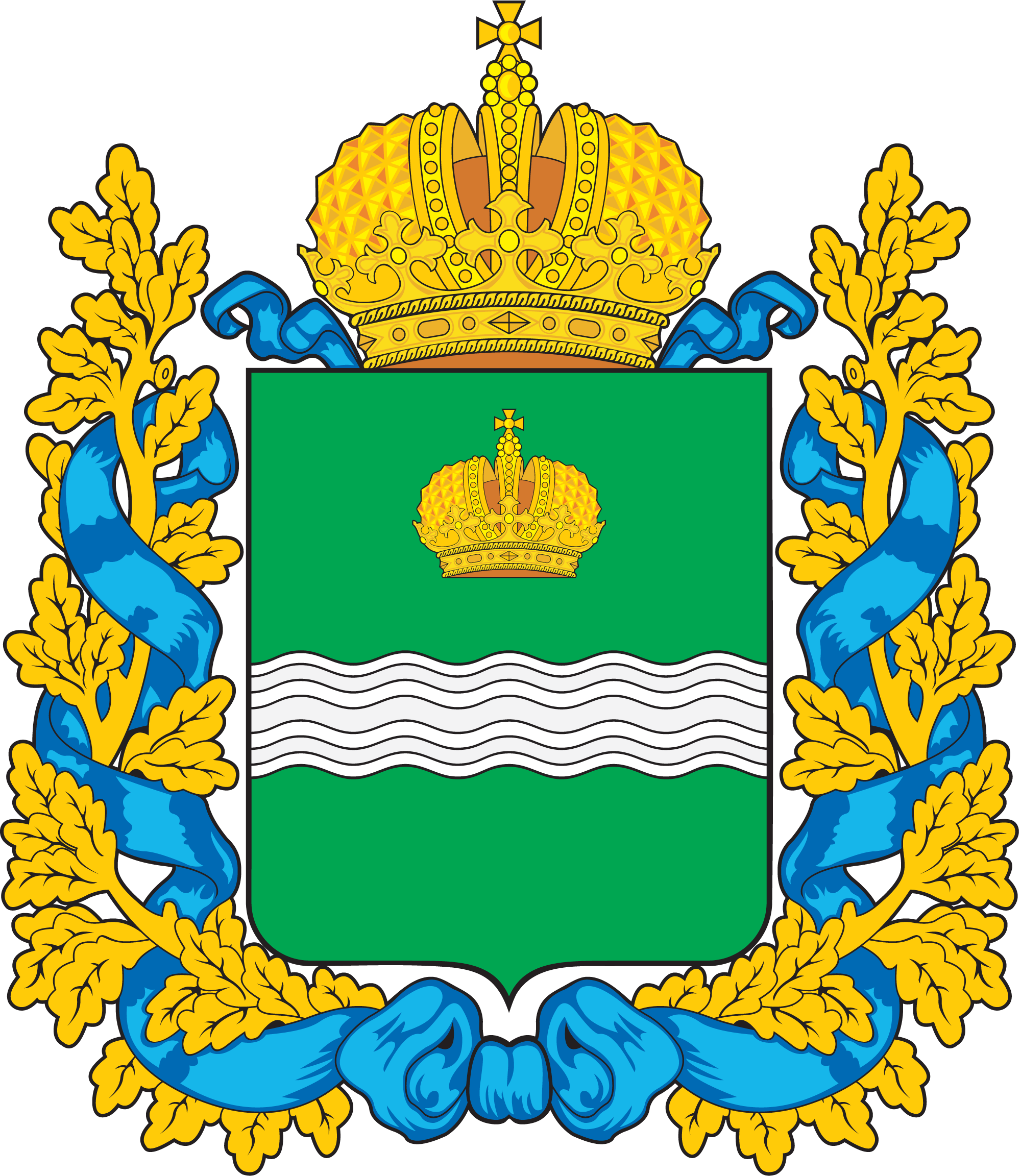 Уполномоченный по защите 
прав предпринимателей
В Калужской области.
Ресурсы Уполномоченного.
Законодательная база, юридические основы.
Аппарат Уполномоченного – 1 + 6 = 7 человек.
Квалификация и деловые качества сотрудников – оценка высокая.
Организационное обеспечение – в норме.
Финансовое обеспечение - в норме.
Взаимодействие с общественными помощниками – отсутствует.
Взаимодействие с экспертами «ПРО БОНО» – отсутствует.
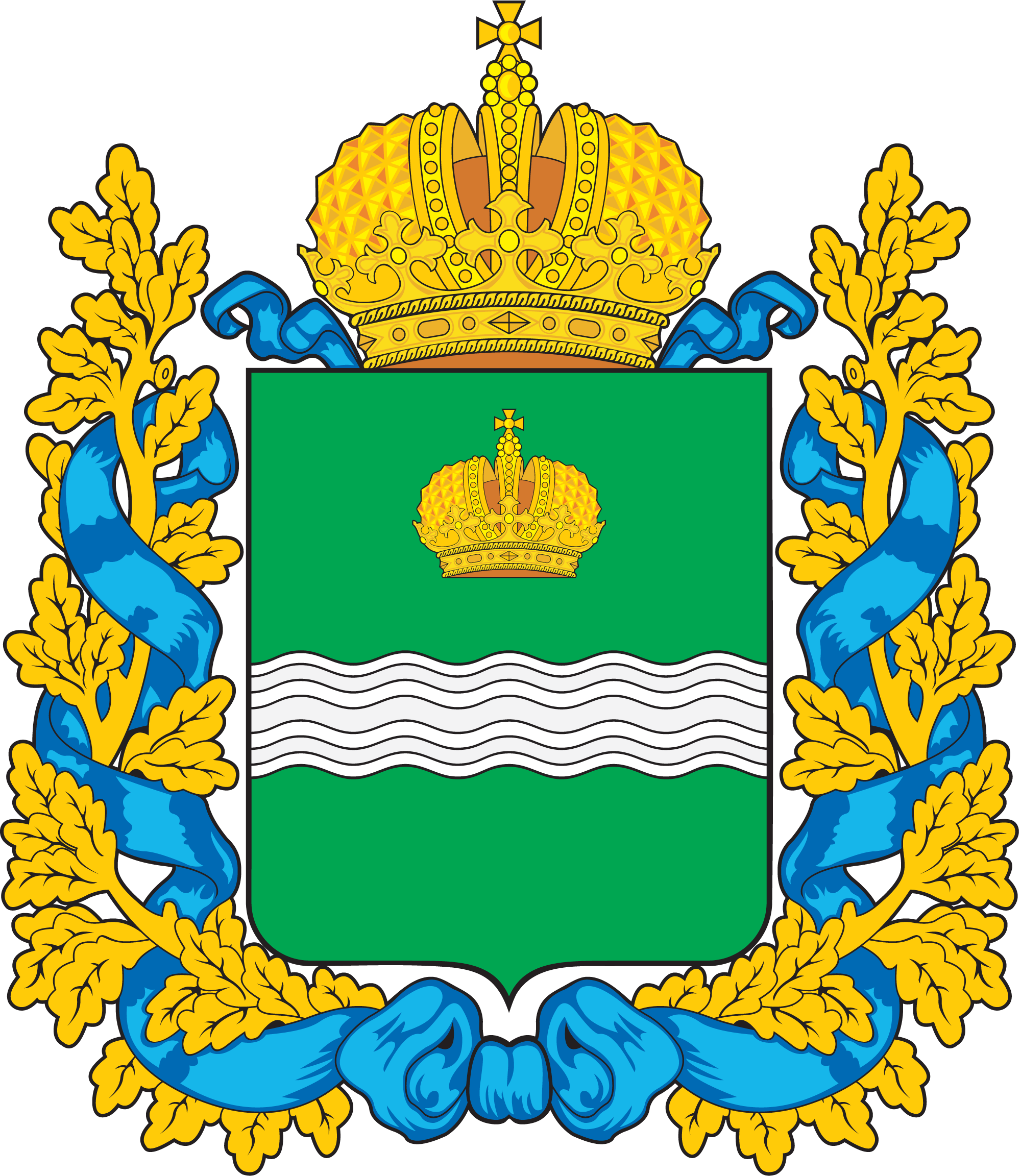 Уполномоченный по защите 
прав предпринимателей
В Калужской области.
Цель работы.
Цель работы Уполномоченного – обеспечение защиты прав и законных интересов субъектов предпринимательской деятельности в случаях нарушения их прав органами государственной власти, органами местного самоуправления, иными органами, организациями, наделенными федеральным законом отдельными государственными или иными публичными полномочиями, должностными лицами, а также снижение административных барьеров, препятствующих осуществлению предпринимательской деятельности и коррупционных проявлений со стороны органов государственной власти, органов местного самоуправления.
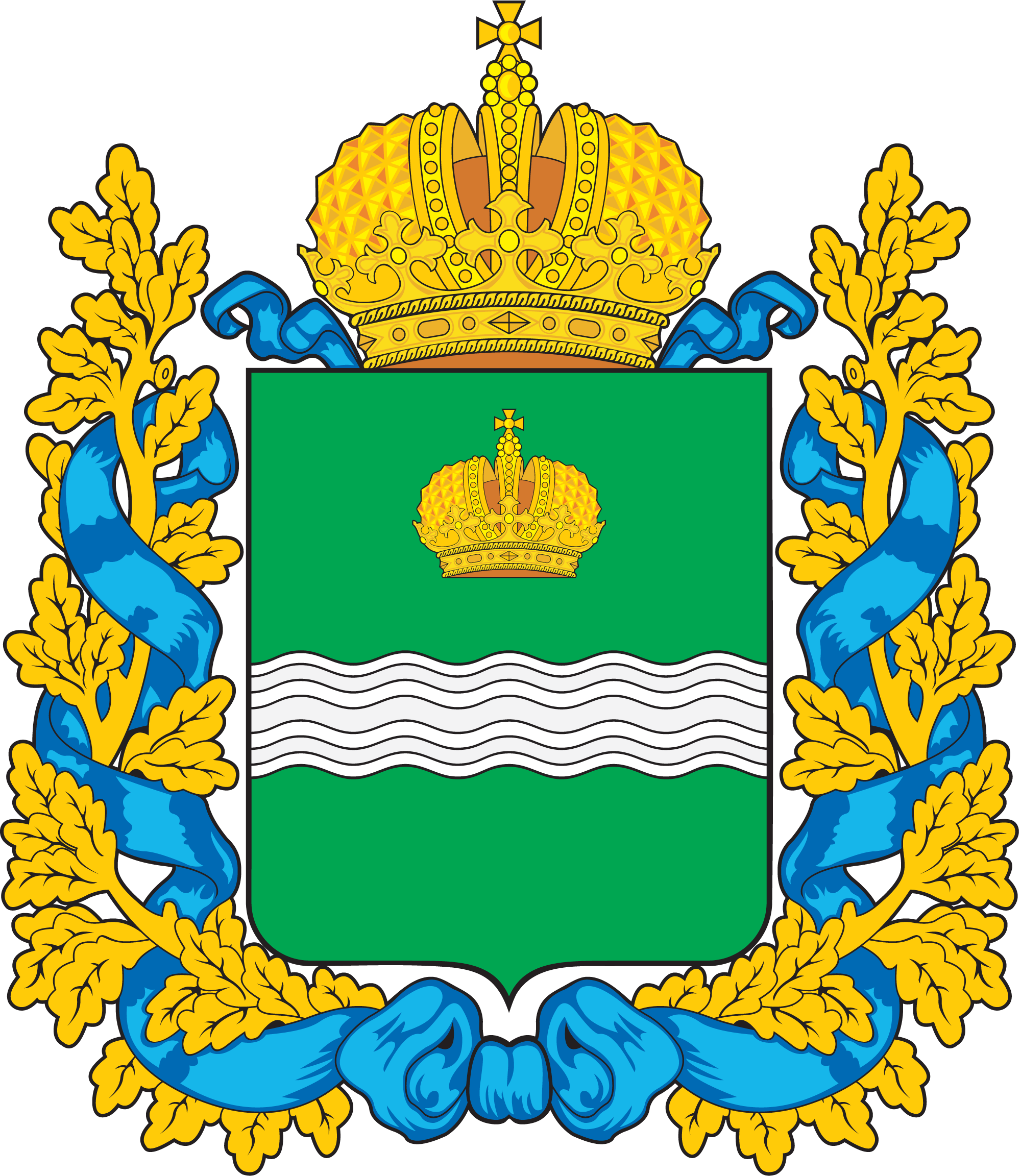 Уполномоченный по защите 
прав предпринимателей
В Калужской области.
Численность субъектов предпринимательства.
В 2024 году в Калужской области количество зарегистрированных в налоговом органе юридических лиц в целом осталось на уровне 2023 года и в течении последних трех лет существенно не изменялось.
ДИНАМИКА КОЛИЧЕСТВА ЮРИДИЧЕСКИХ ЛИЦ в 2022 – 2024 гг.
(по информации ФНС России)
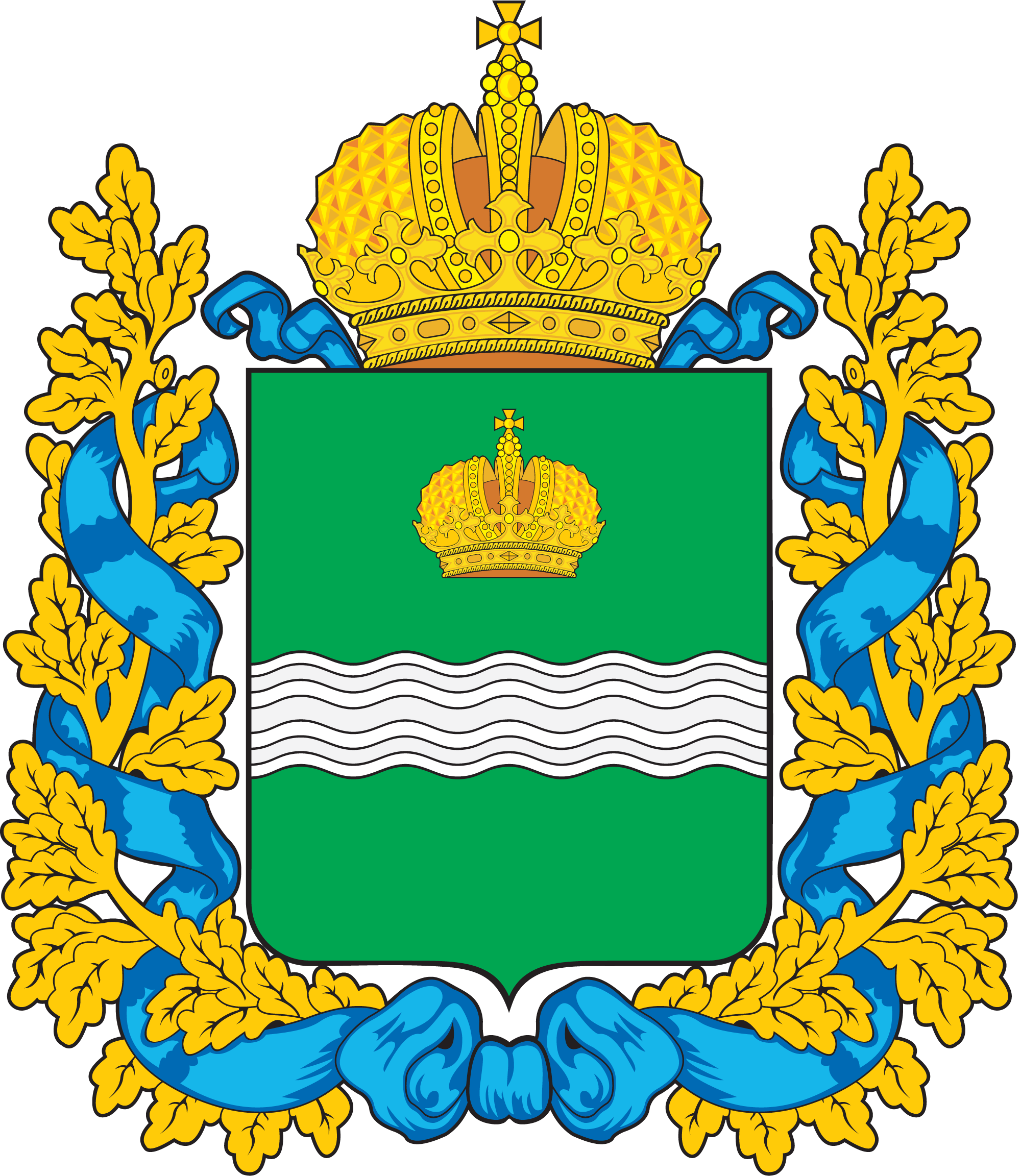 Уполномоченный по защите 
прав предпринимателей
В Калужской области.
Численность субъектов предпринимательства.
ДИНАМИКА КОЛИЧЕСТВА ИП в 2022 – 2024 г.г.(по информации ФНС России)
В то же время число индивидуальных предпринимателей увеличилось на 1348, или на 4,3% и динамика с тенденцией к росту отмечается с 2022 года.
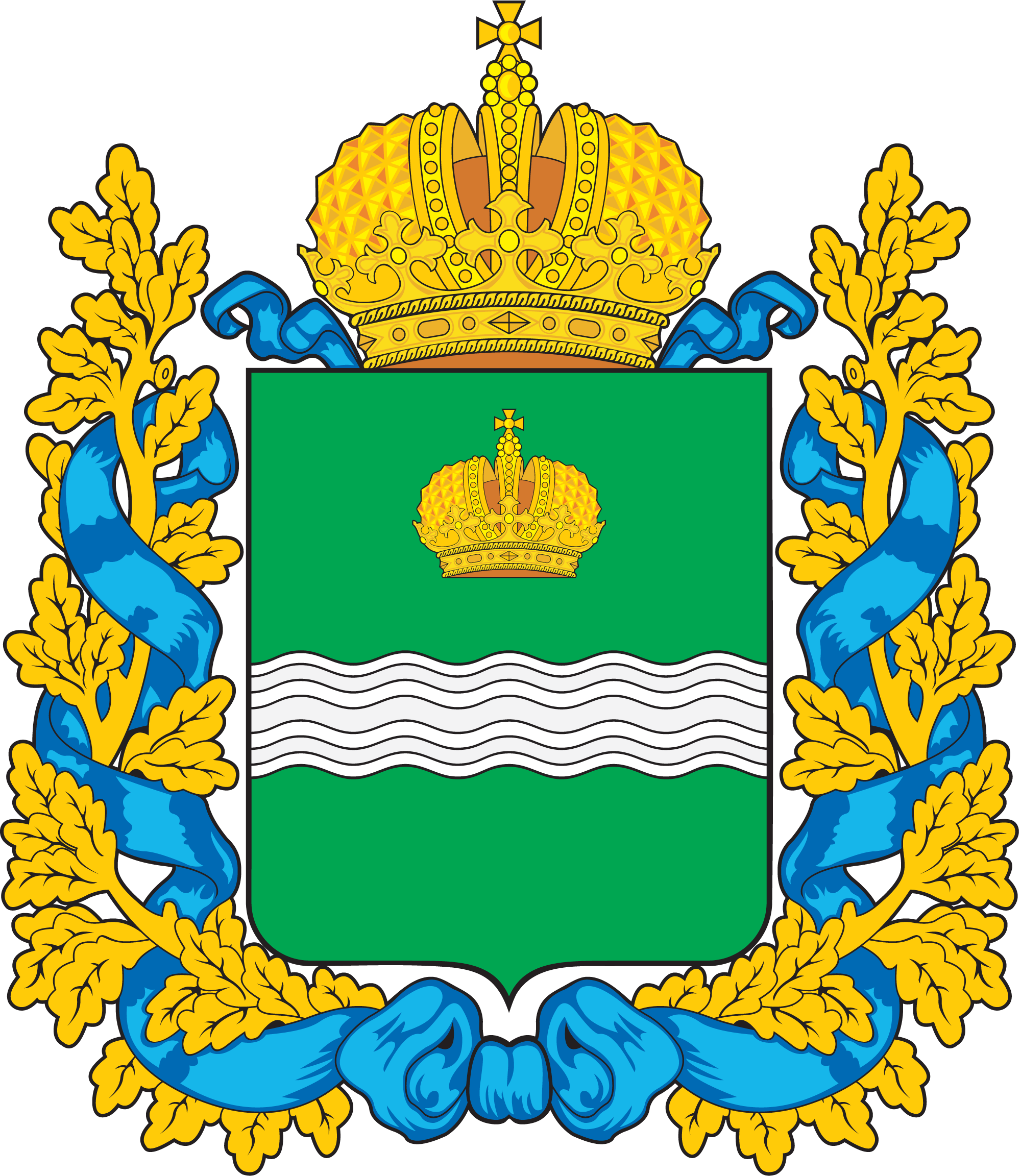 Уполномоченный по защите 
прав предпринимателей
В Калужской области.
Численность субъектов предпринимательства.
В 2024 году продолжился активный рост количества зарегистрированных граждан, применяющих специальный налоговый режим «Налог на профессиональный доход». Так, за 2024 год их число возросло более чем на 19 тысяч человек, относительно предыдущего года.
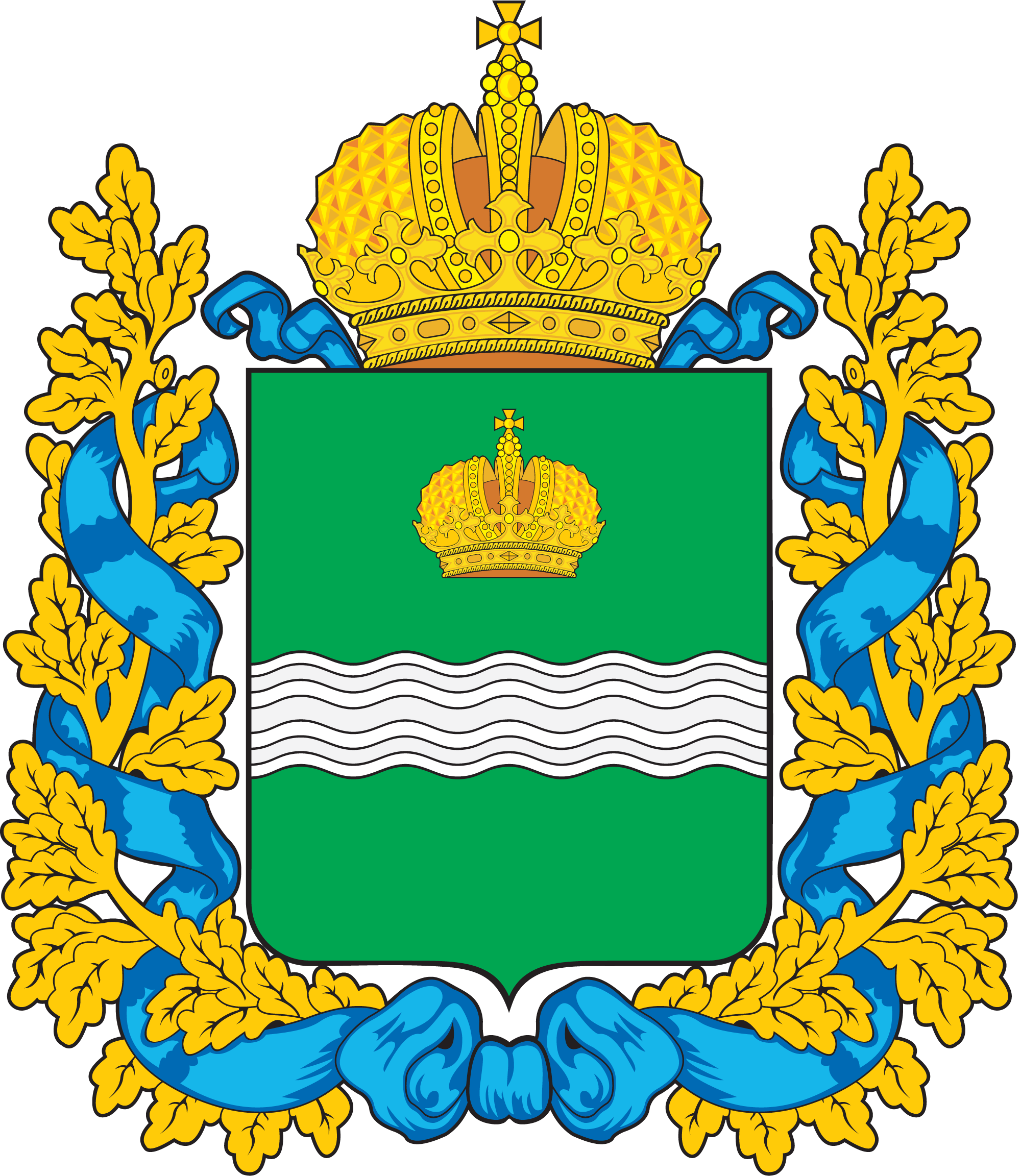 Уполномоченный по защите 
прав предпринимателей
В Калужской области.
Опрос института П.А. Столыпина.
Как Вы оцениваете состояние российской экономики в целом?
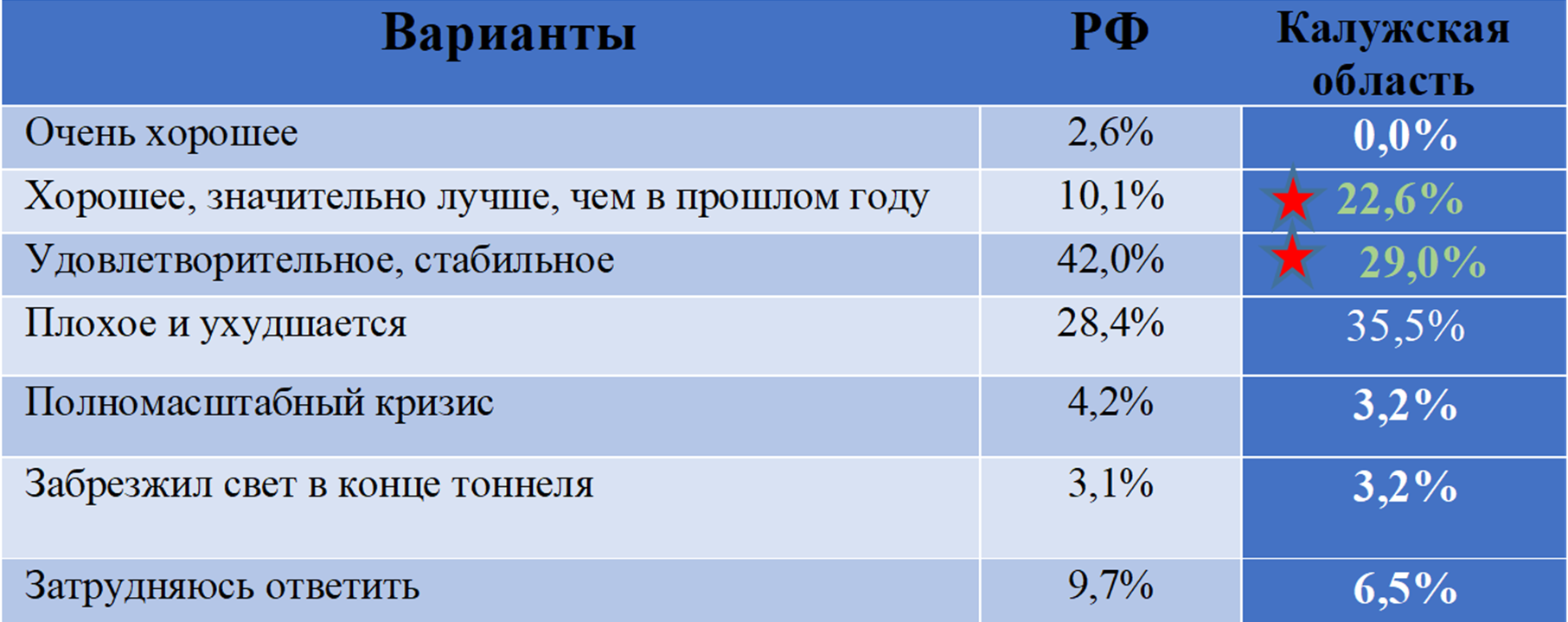 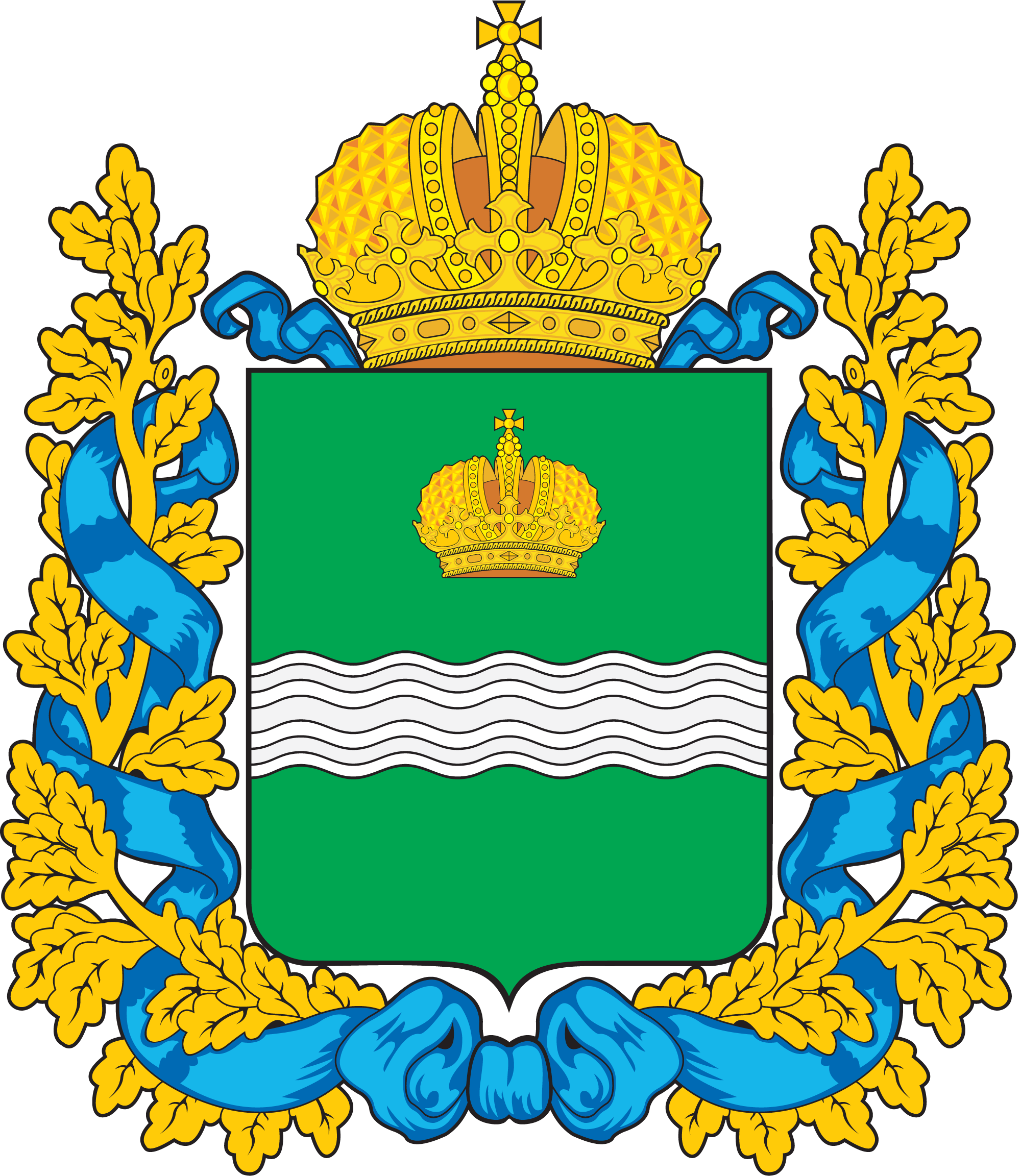 Уполномоченный по защите 
прав предпринимателей
В Калужской области.
Опрос института П.А. Столыпина.
Как Вы оцениваете свою текущую ситуацию в своем бизнесе?
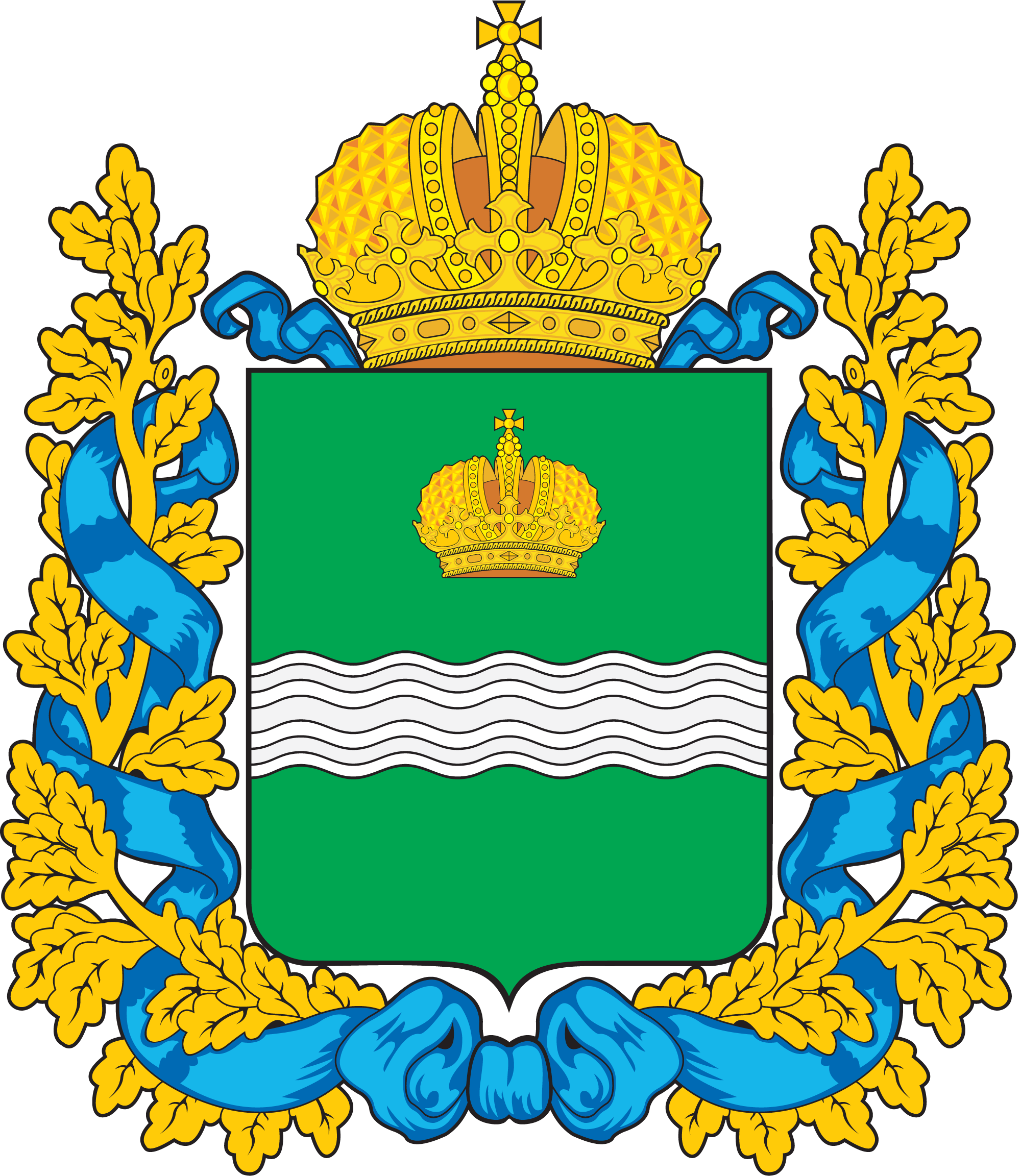 Уполномоченный по защите 
прав предпринимателей
В Калужской области.
Опрос института П.А. Столыпина.
Каково влияние санкций на Вашу компанию после их введения? (Одиночный выбор)
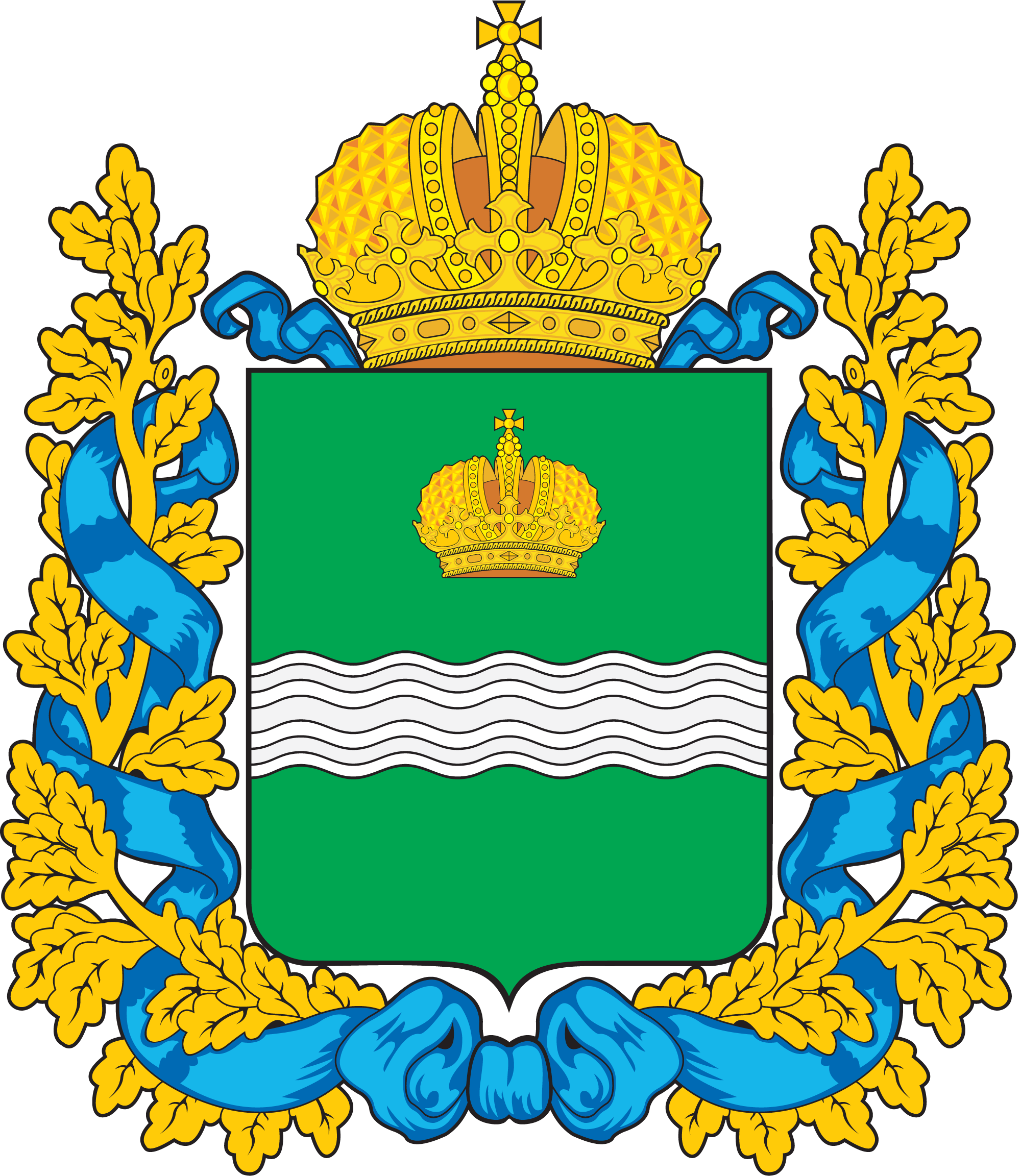 Уполномоченный по защите 
прав предпринимателей
В Калужской области.
Опрос института П.А. Столыпина.
С 2022 года произошла переориентация на новые экспортные и внутрироссийские рынки и новых импортных и российских поставщиков. Как Ваша компания участвует в «повороте» на Восток и на Юг (сотрудничество со странами Азии и глобального Юга), в раскрытии возможностей российского рынка? (Одиночный выбор)
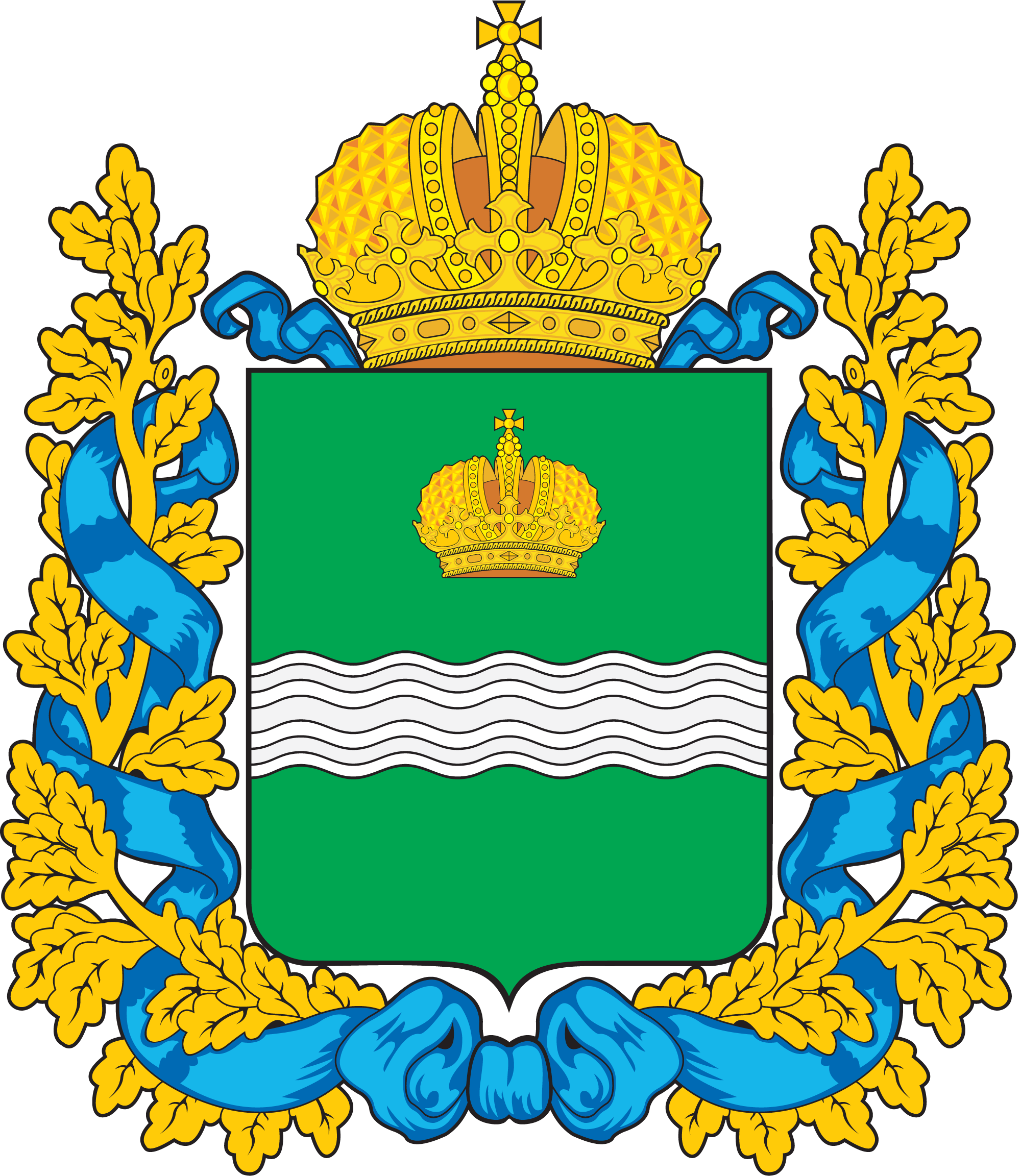 Уполномоченный по защите 
прав предпринимателей
В Калужской области.
Опрос института П.А. Столыпина.
Какие основные трудности в работе с новыми внешними рынками?(Выберите, пожалуйста,  не более 3-х вариантов ответов) (Множественный выбор)
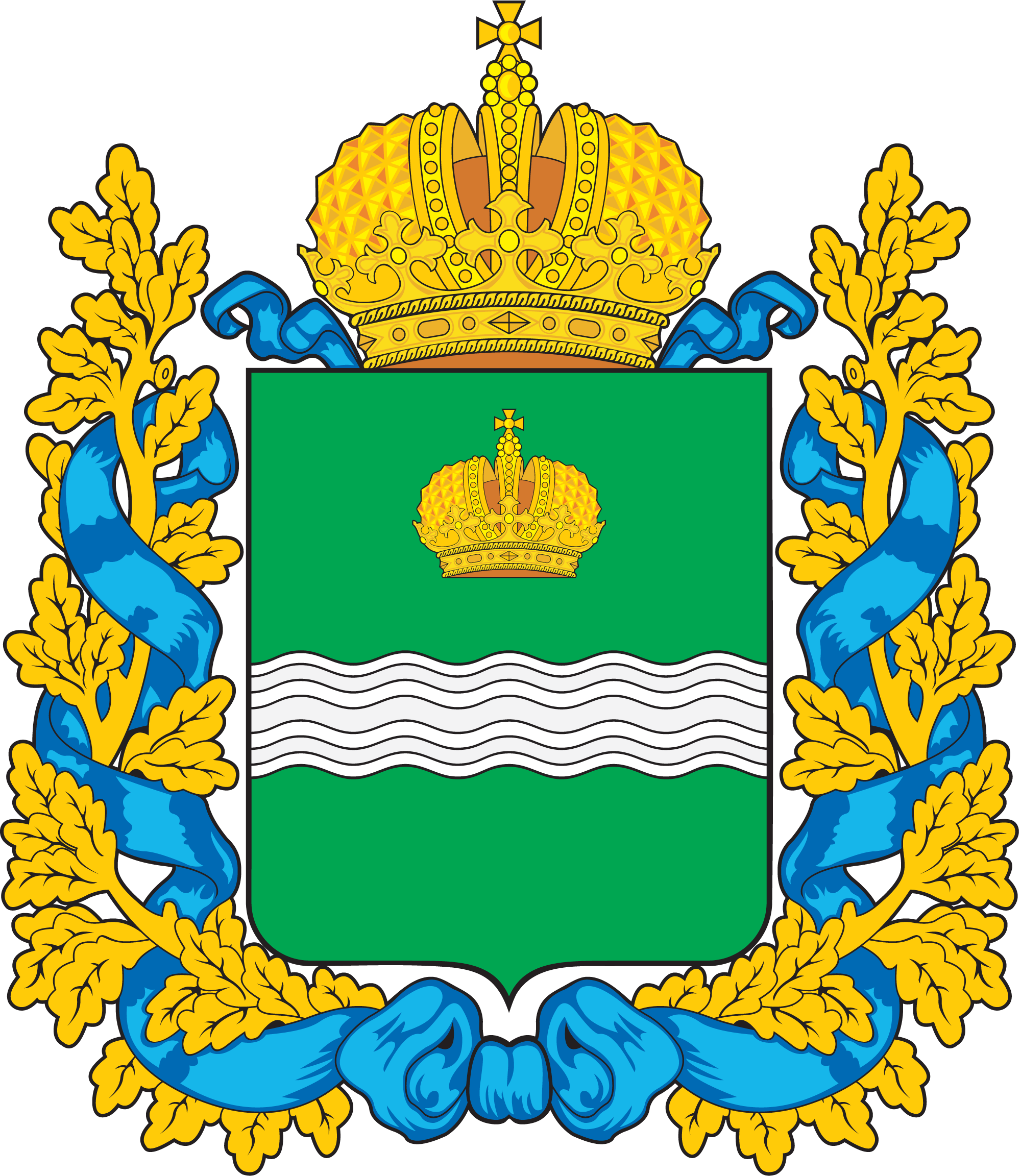 Уполномоченный по защите 
прав предпринимателей
В Калужской области.
Опрос института П.А. Столыпина.
Какие проблемы для бизнеса сейчас наиболее актуальны?(Выберите, пожалуйста,  не более 3-х вариантов ответов) (Множественный выбор)
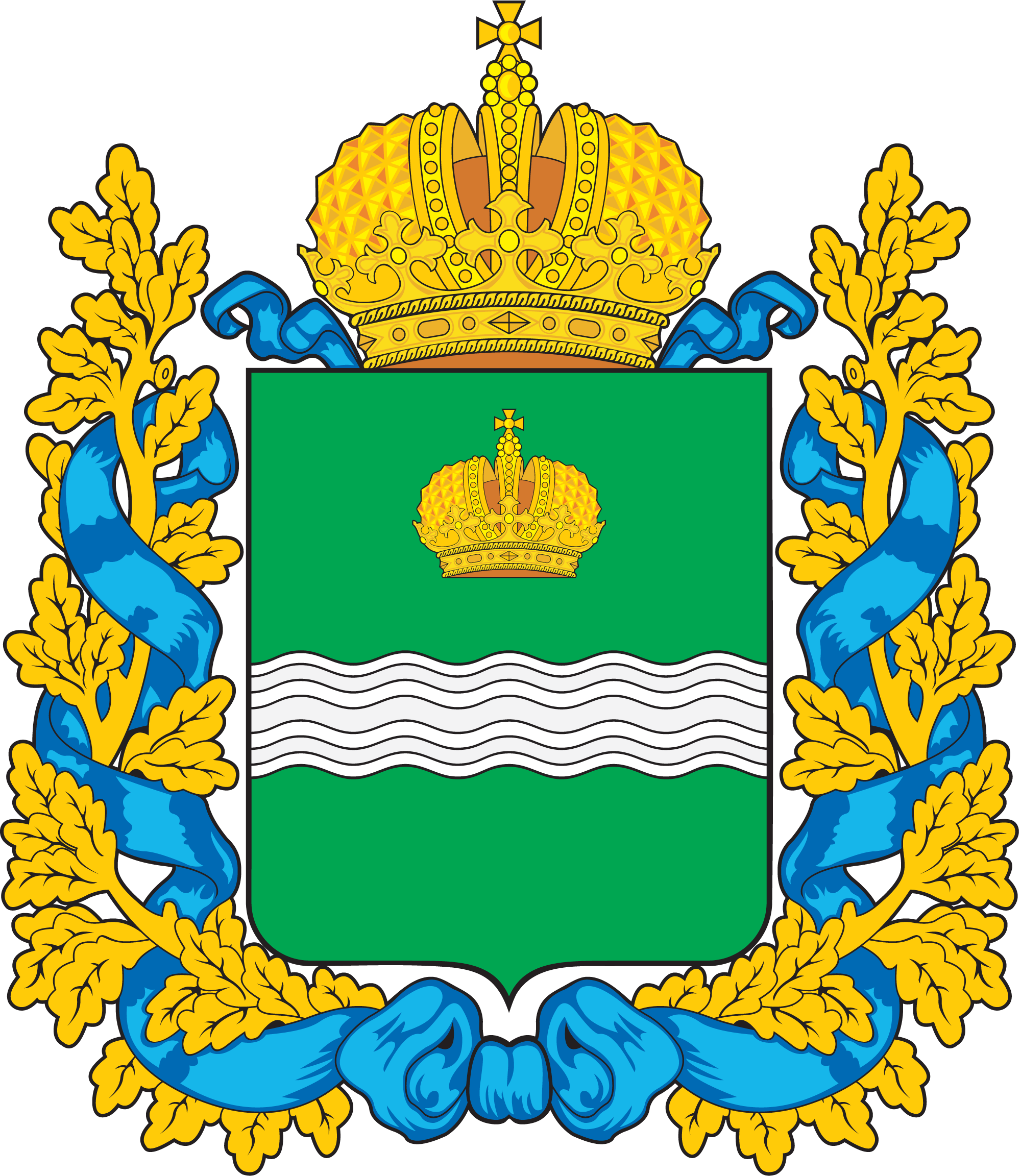 Уполномоченный по защите 
прав предпринимателей
В Калужской области.
Опрос института П.А. Столыпина.
Занимаетесь ли Вы развитием или расширением своего бизнеса сейчас? (Одиночный выбор)
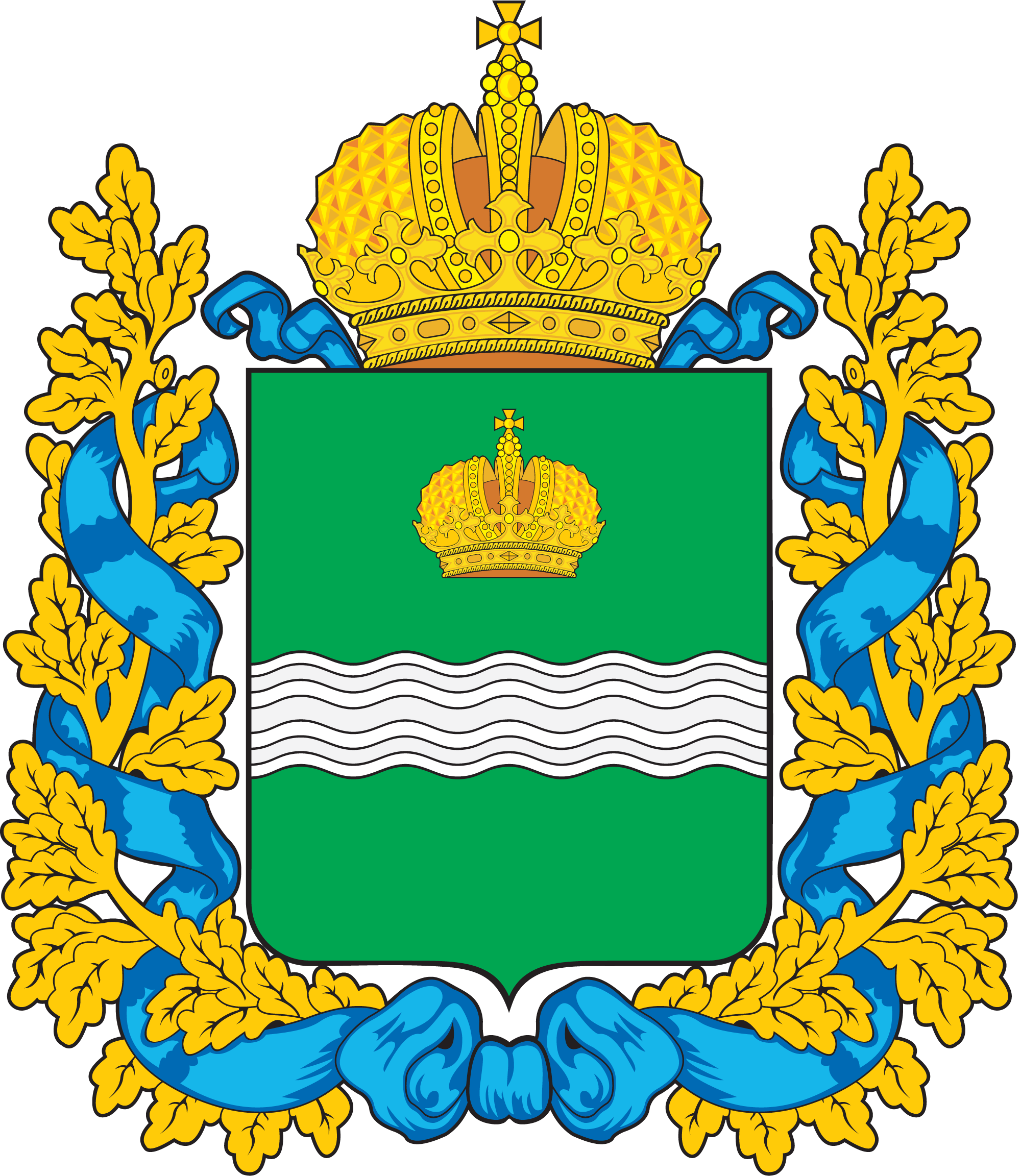 Уполномоченный по защите 
прав предпринимателей
В Калужской области.
Опрос института П.А. Столыпина.
Что мешает Вашему бизнесу развиваться в среднесрочной перспективе? (Выберите, пожалуйста,  не более 3-х вариантов ответов)
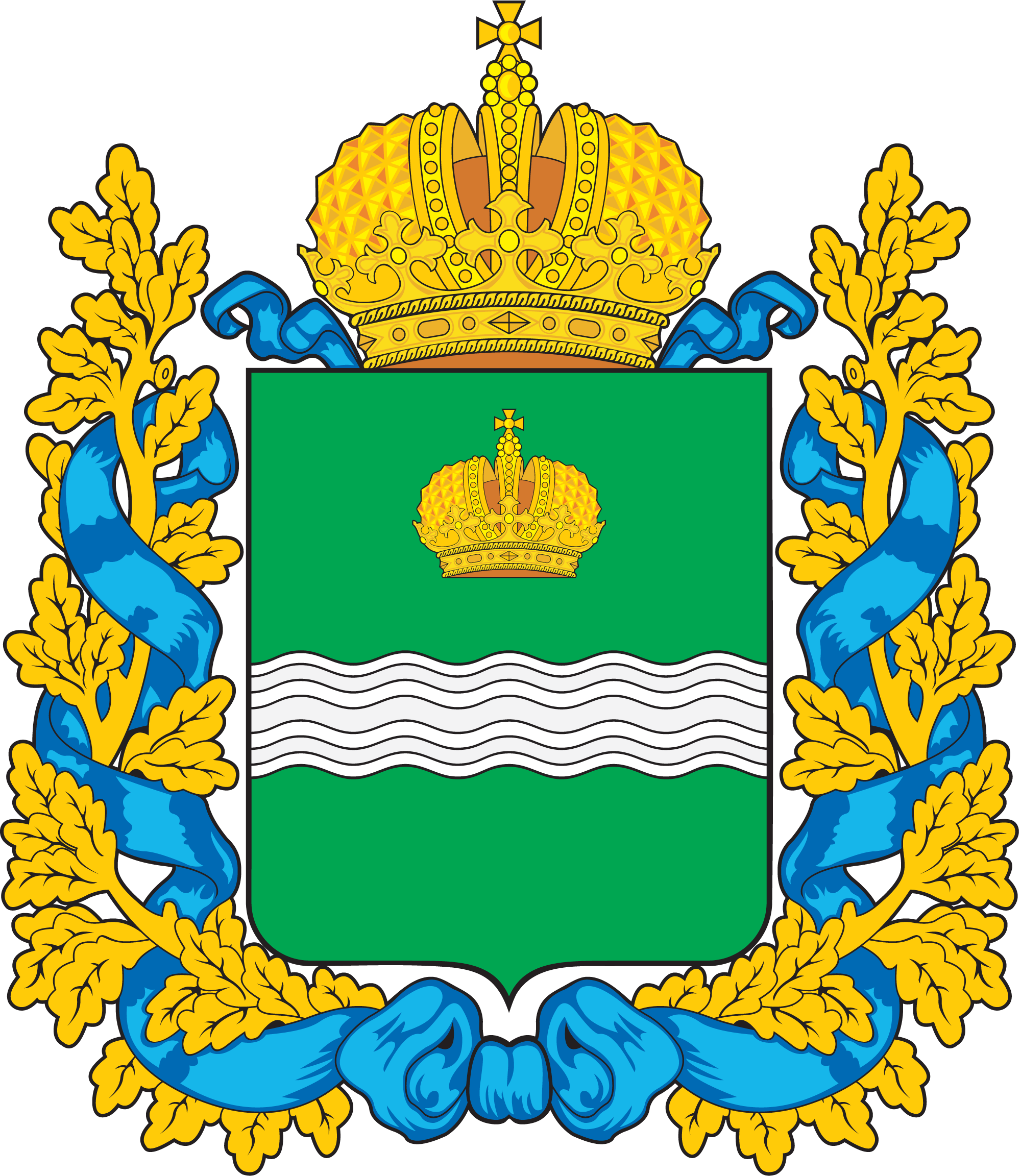 Уполномоченный по защите 
прав предпринимателей
В Калужской области.
Опрос института П.А. Столыпина.
По Вашему мнению, ускорилось ли развитие производственного сектора в России и получается ли импортозамещение в целом?
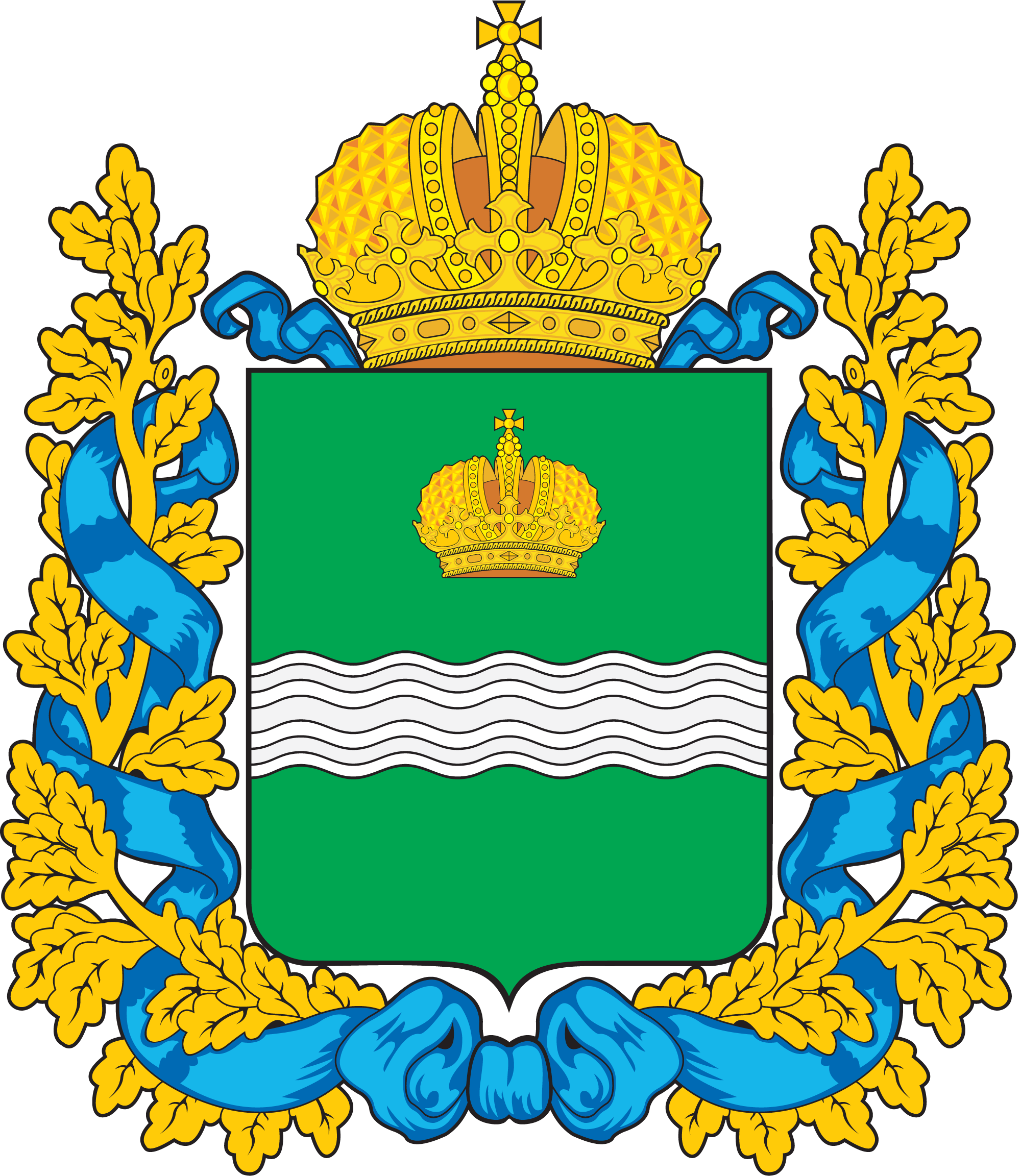 Уполномоченный по защите 
прав предпринимателей
В Калужской области.
Опрос института П.А. Столыпина.
В Вашей компании проводились проверки за последние полгода? (Одиночный выбор)
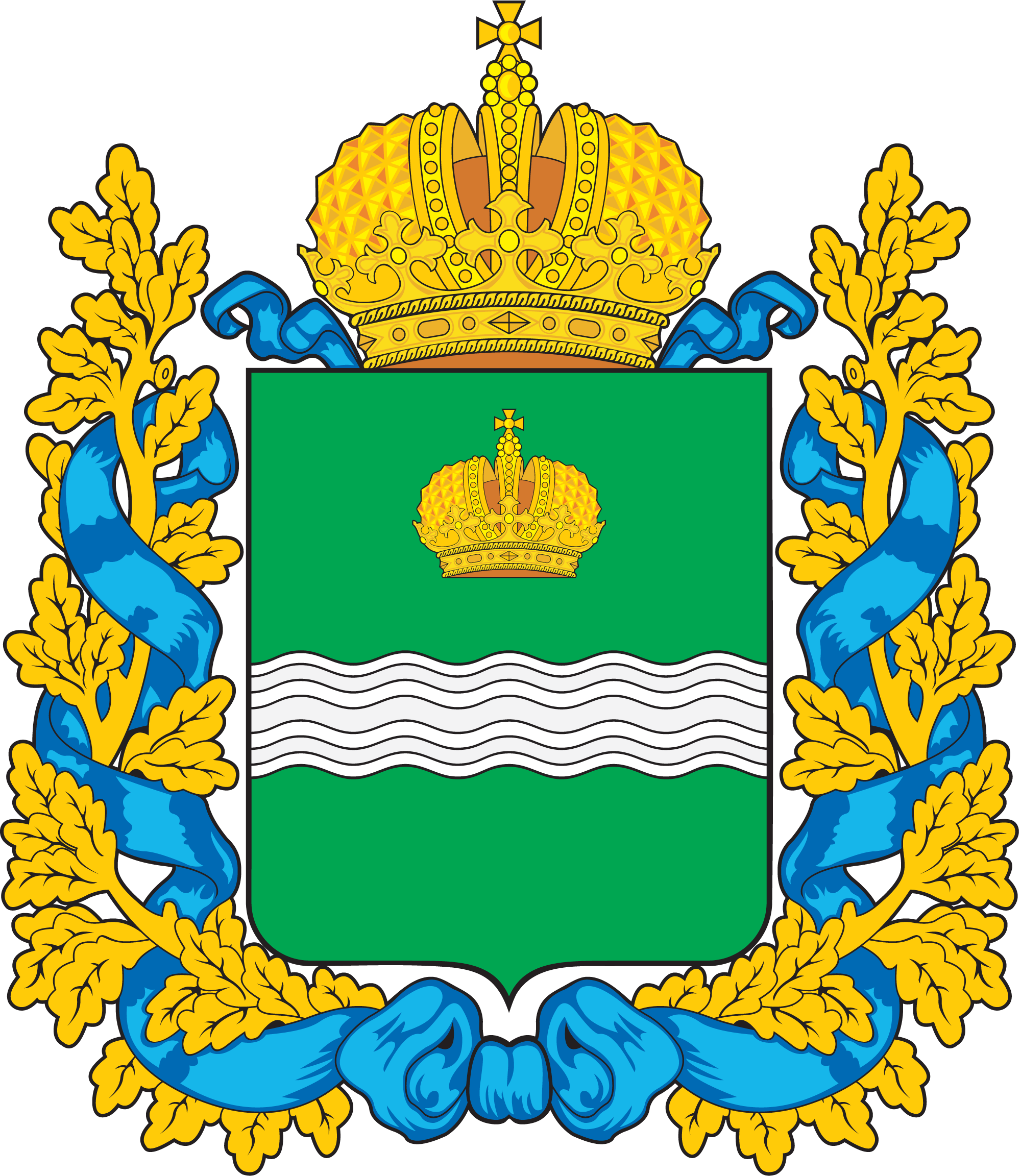 Уполномоченный по защите 
прав предпринимателей
В Калужской области.
Опрос института П.А. Столыпина.
Как Вы оцениваете действия правительства в условиях санкционного давления? (Одиночный выбор)
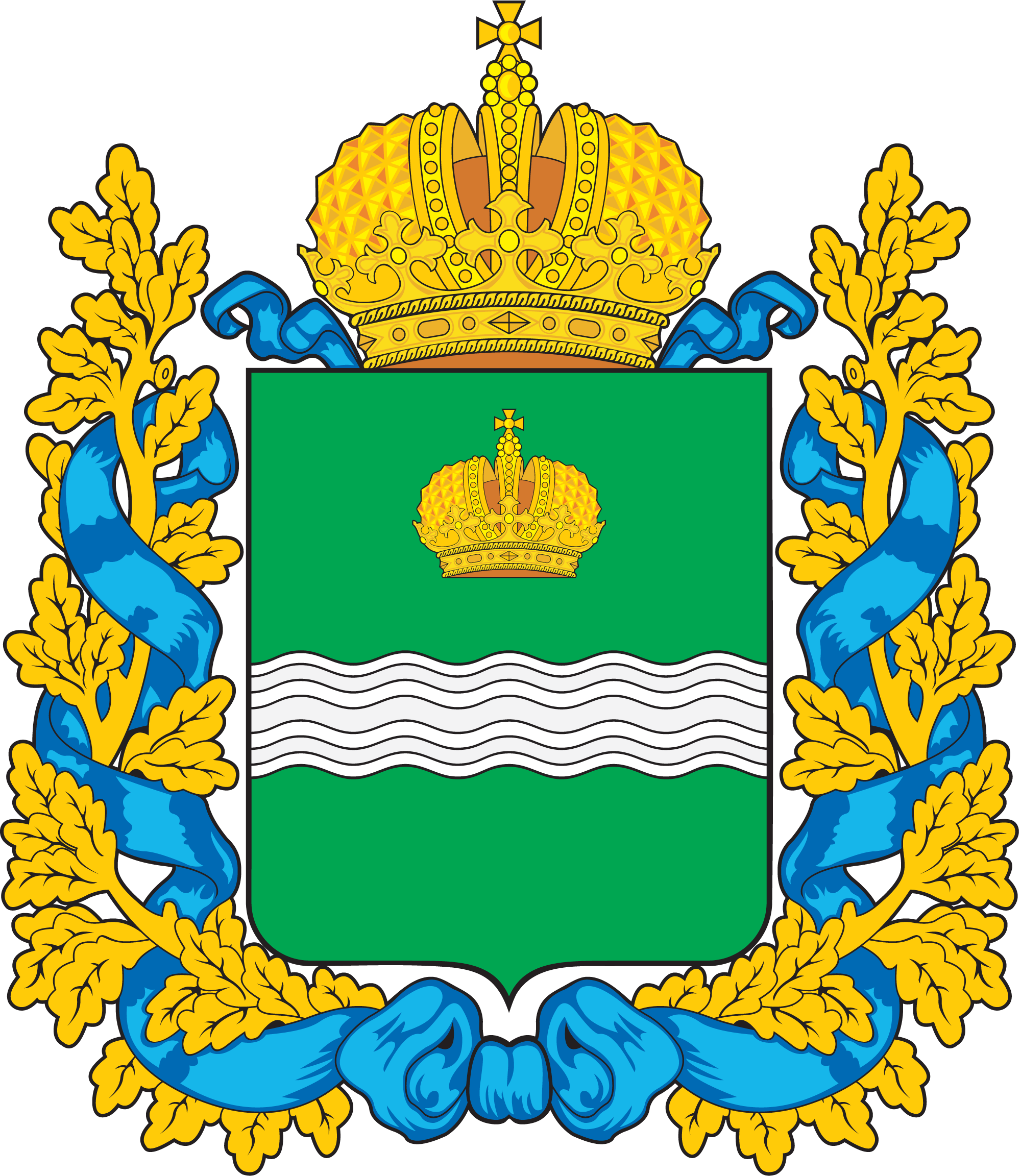 Уполномоченный по защите 
прав предпринимателей
В Калужской области.
Опрос института П.А. Столыпина.
ТОП-3 условий оказывающих наибольшее отрицательное влияние на бизнес по итогам 2024 г.
Высокая инфляция.

Высокая ключевая ставка ЦБ.

Дефицит кадров.
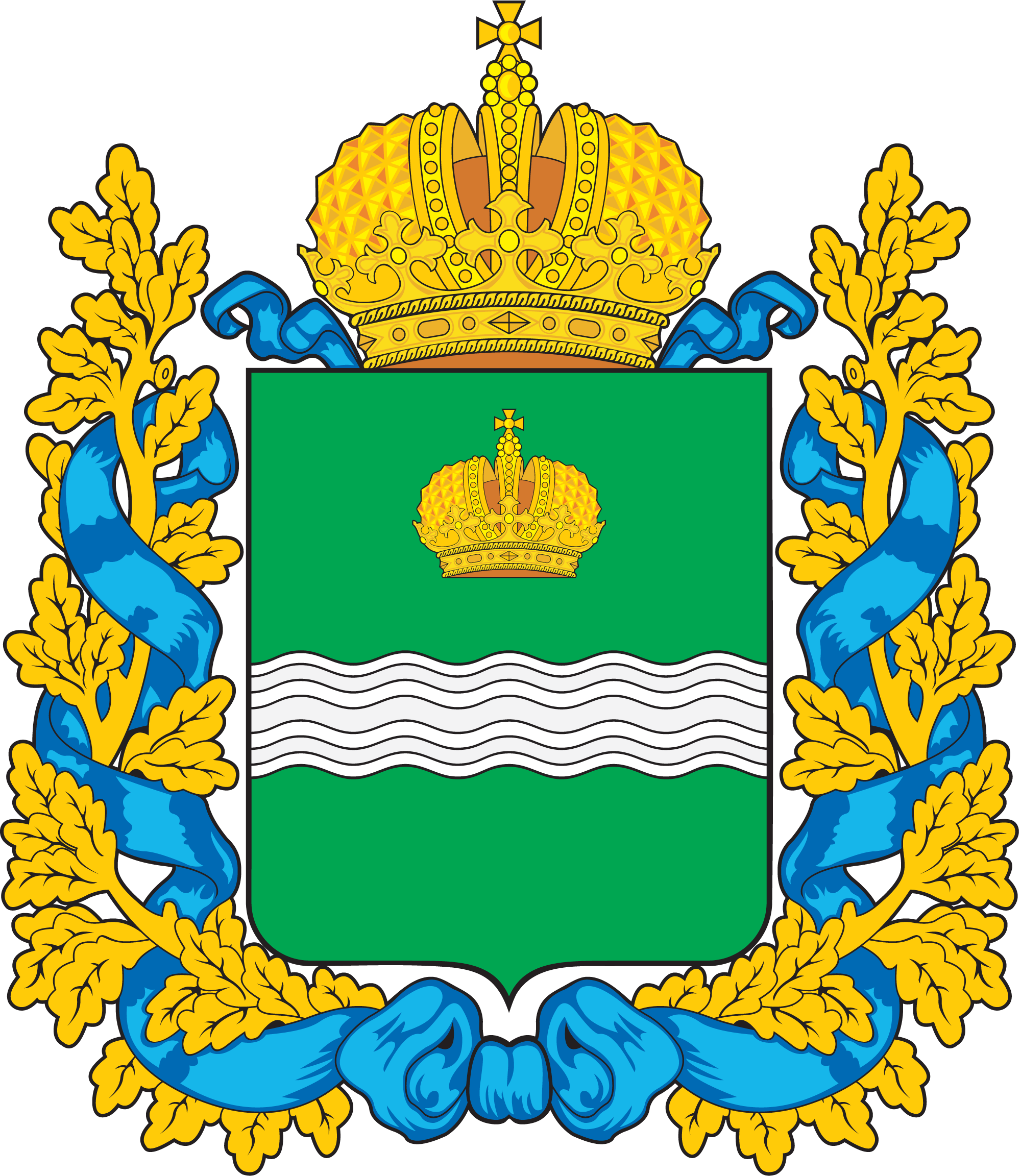 Уполномоченный по защите 
прав предпринимателей
В Калужской области.
Данные Минэкономразвития Калужской области.
Оборот организаций области за 2024 год увеличился на 17,7 % в действующих ценах к аналогичному периоду 2023 года и составил - 2 140 633,2 млн рублей. 
Рост выпуска товаров и услуг наблюдался в промышленном производстве, сельском хозяйстве, розничной торговле и платных услугах населению.
Объем промышленного производства в 2024 году составил 1 124 649,0 млн рублей, темп роста 121,6 % в фактических ценах к 2023 году. Индекс промышленного производства в январе-декабре 2024 года по сравнению с январем-декабрем 2023 года составил 110,5 %.
За 2024 год объем производства валовой сельскохозяйственной продукции     в хозяйствах всех категорий составил 92 797,3 млн рублей, индекс физического объёма к соответствующему периоду прошлого года – 100,9 %, в том числе в сельскохозяйственных организациях – 73 417,5 млн рублей (103,7%).
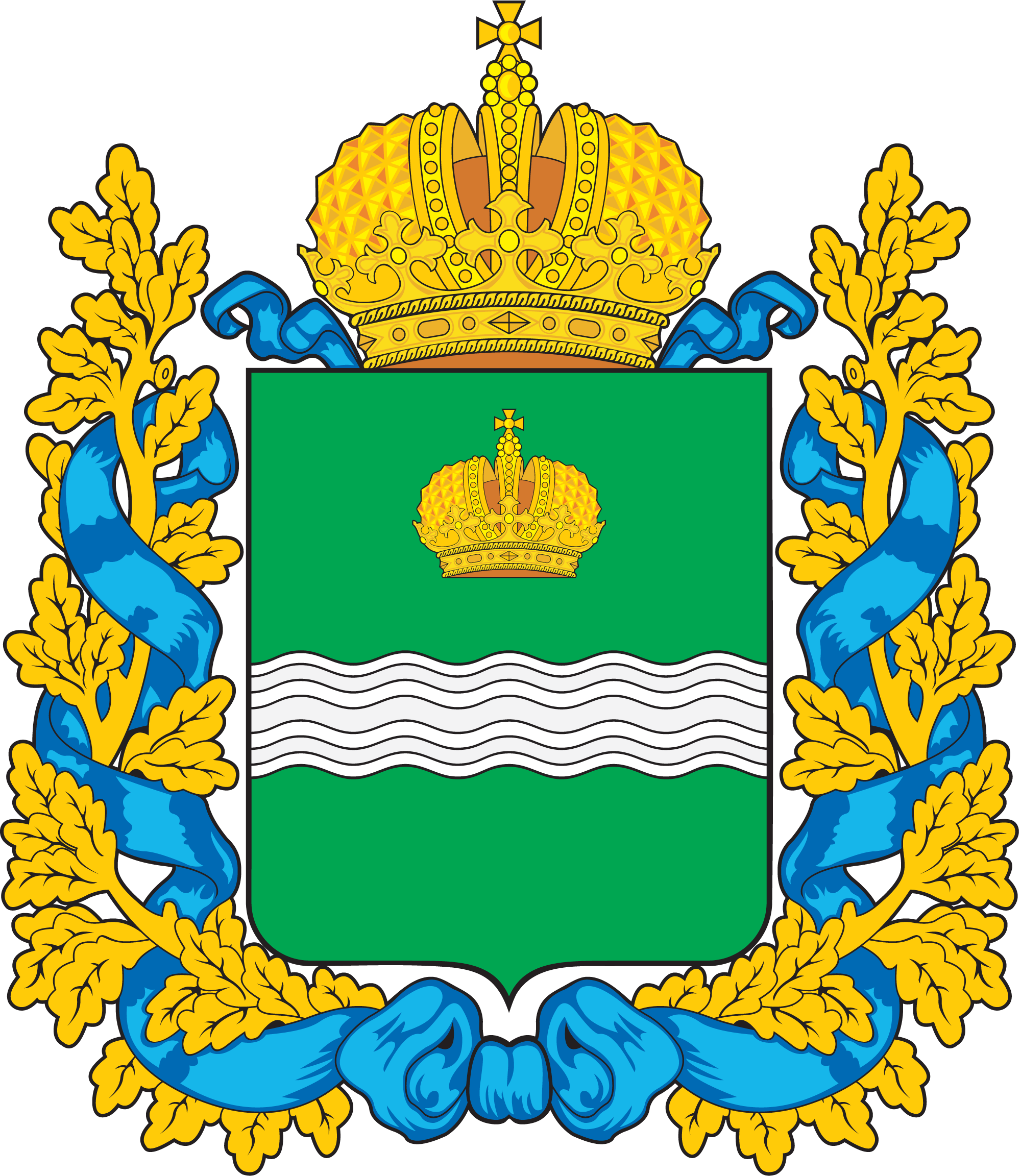 Уполномоченный по защите 
прав предпринимателей
В Калужской области.
Ключевые показатели индекса административного давления – 2024 КО
ДОЛЯ ПРЕДУПРЕЖДЕНИЙ* ОТ ОБЩЕГО ЧИСЛА НАКАЗАНИЙ  (P1)
* — это один из видов административного наказания, выраженный в официальном порицании виновного лица, вынесенный в письменной форме
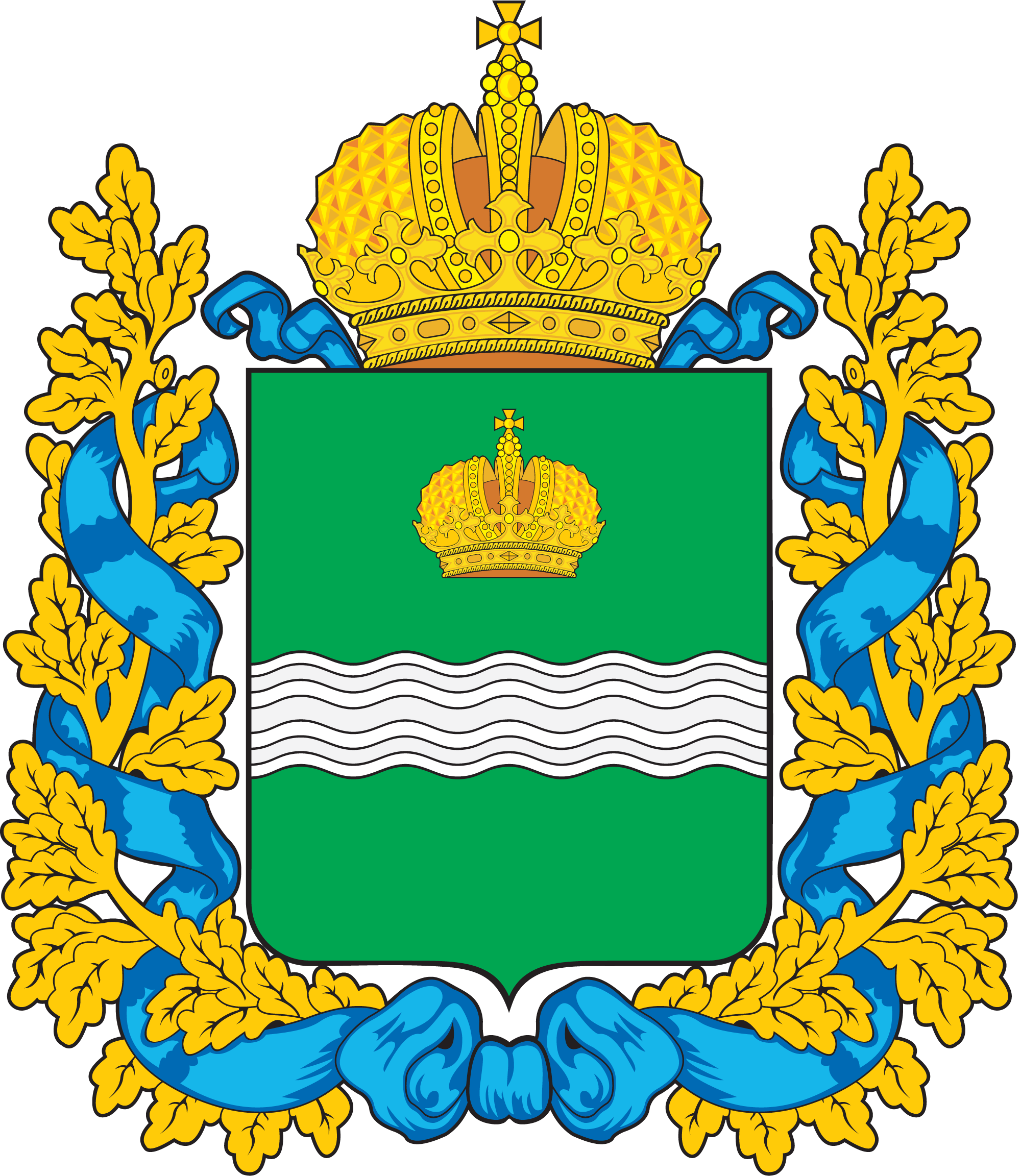 Уполномоченный по защите 
прав предпринимателей
В Калужской области.
Ключевые показатели индекса административного давления – 2024 КО
ДОЛЯ ЮЛ И ИП, ПОДВЕРГНУТЫХ КОНТРОЛЮ И НАДЗОРУ ОТ ОБЩЕГО ЧИСЛА ПОДКОНТРОЛЬНЫХ (P2)
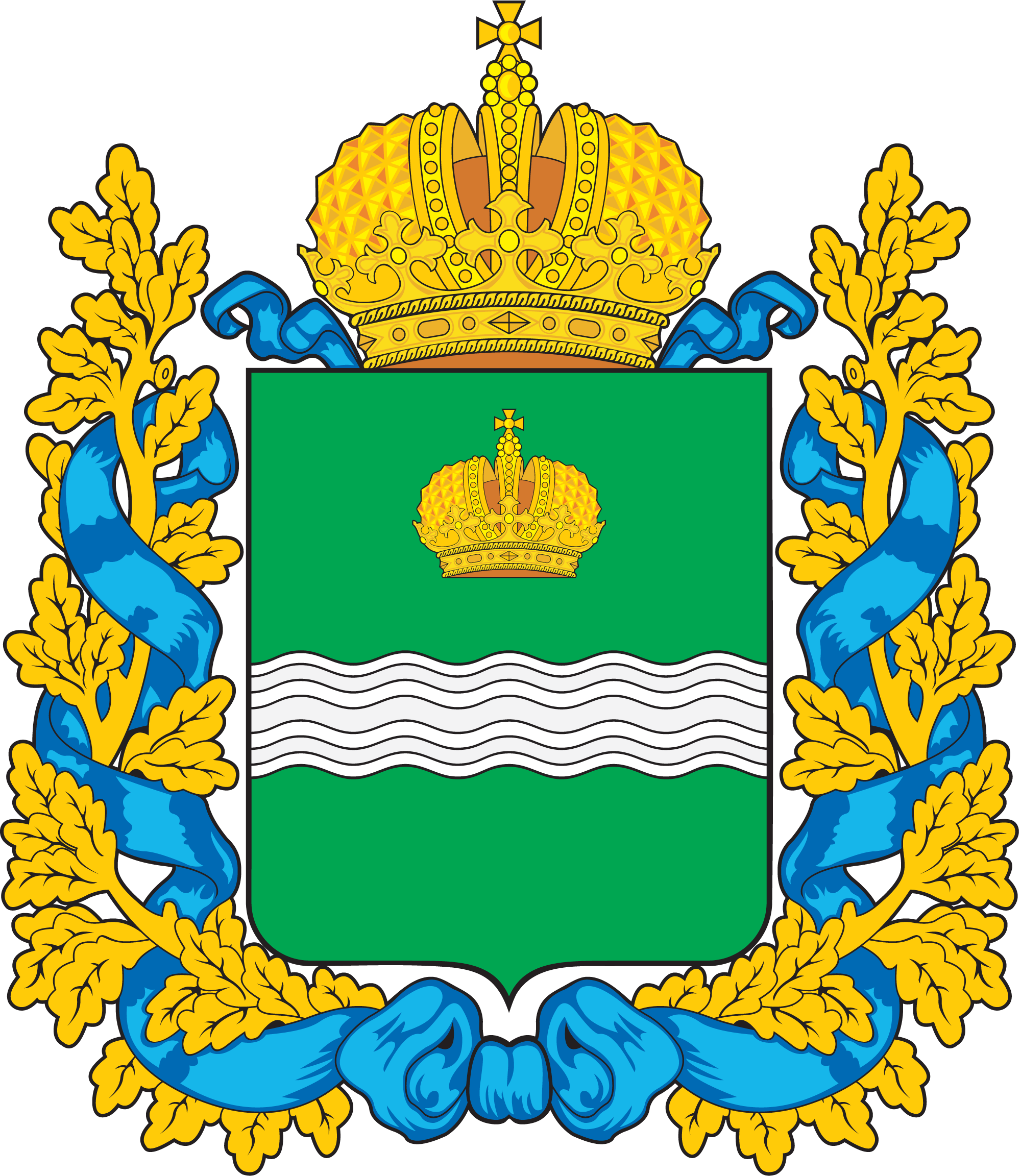 Уполномоченный по защите 
прав предпринимателей
В Калужской области.
Ключевые показатели индекса административного давления – 2024 КО
ДОЛЯ ПРОФИЛАКТИЧЕСКИХ МЕРОПРИЯТИЙ В ОБЩЕМ КОЛИЧЕСТВЕ КОНТРОЛЬНО-НАДЗОРНЫХ И ПРОФИЛАКТИЧЕСКИХ МЕРОПРИЯТИЙ (P3)
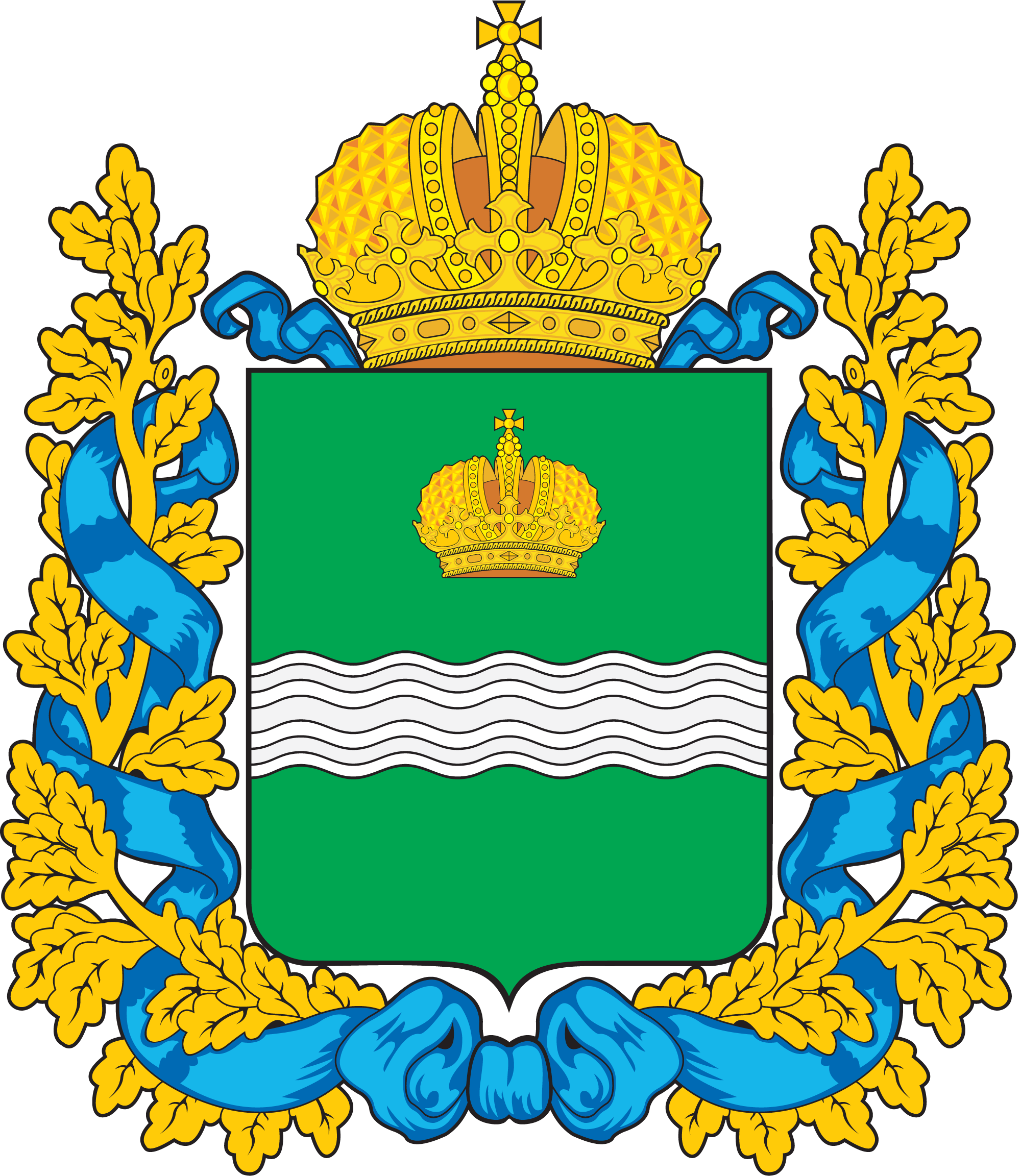 Уполномоченный по защите 
прав предпринимателей
В Калужской области.
Уголовное преследование
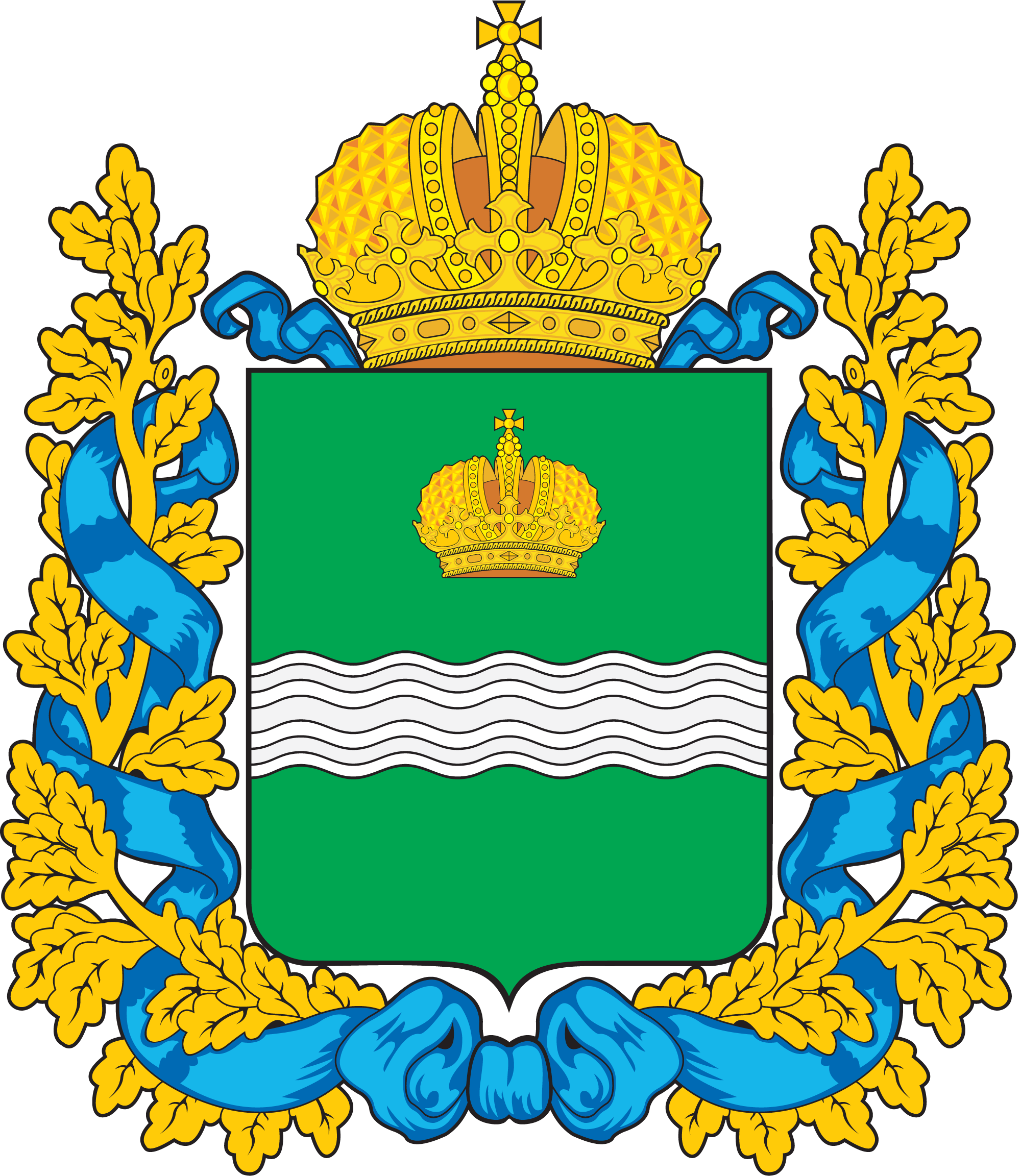 Уполномоченный по защите 
прав предпринимателей
В Калужской области.
Основные показатели.
Работа с жалобами.
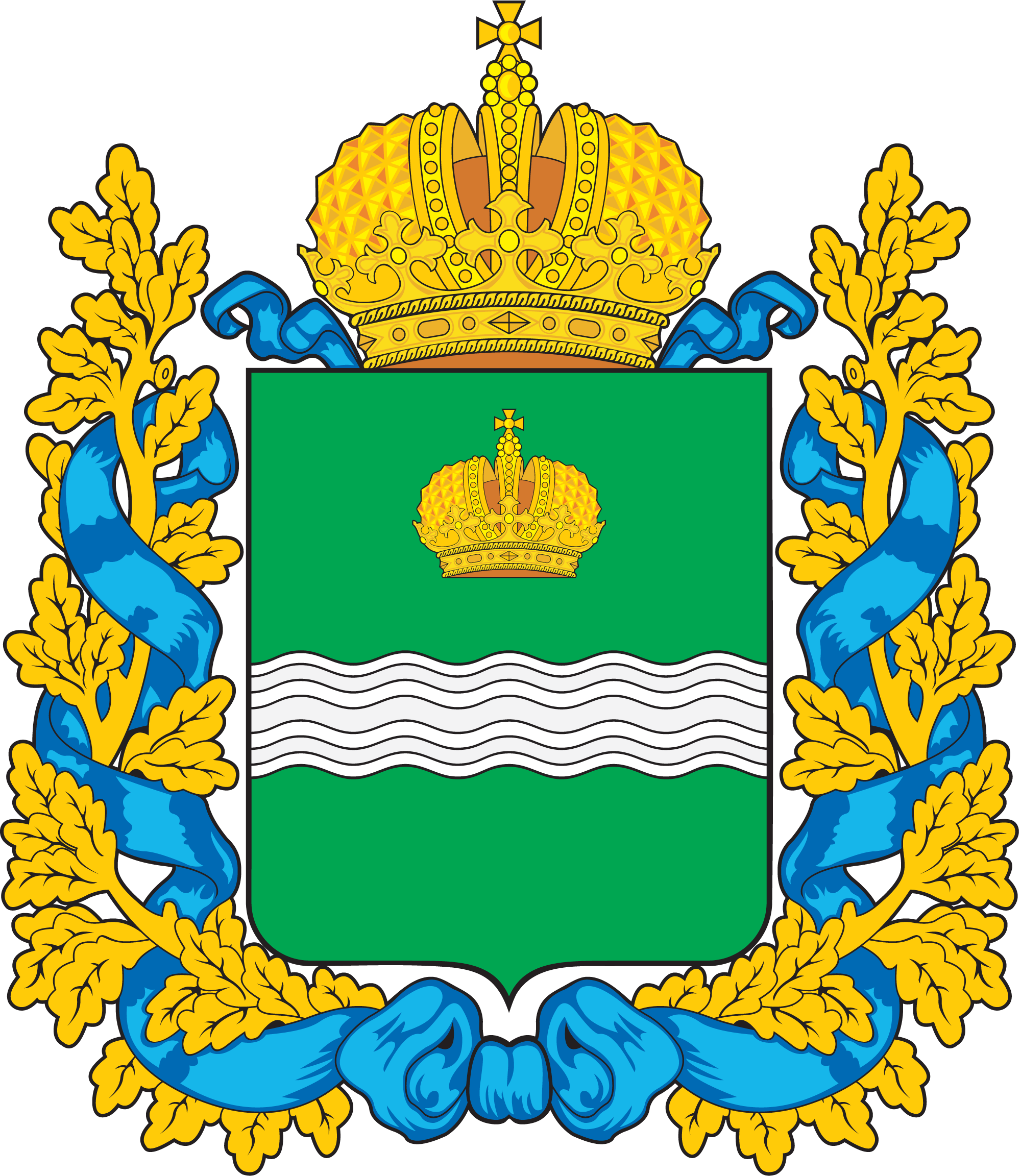 Уполномоченный по защите 
прав предпринимателей
В Калужской области.
Основные показатели.
Работа с жалобами.
Причины снижения количества жалоб с 2022 г.:
Большое количество жалоб приходилось на несвоевременное исполнение контрактных обязательств со стороны государственных органов и органов местного самоуправления. В 2022 г ситуация изменилась.

Изменен стиль работы контрольно-надзорных органов (риск-ориентированный подход, акцент на профилактические мероприятия, мораторий на проведение проверок).
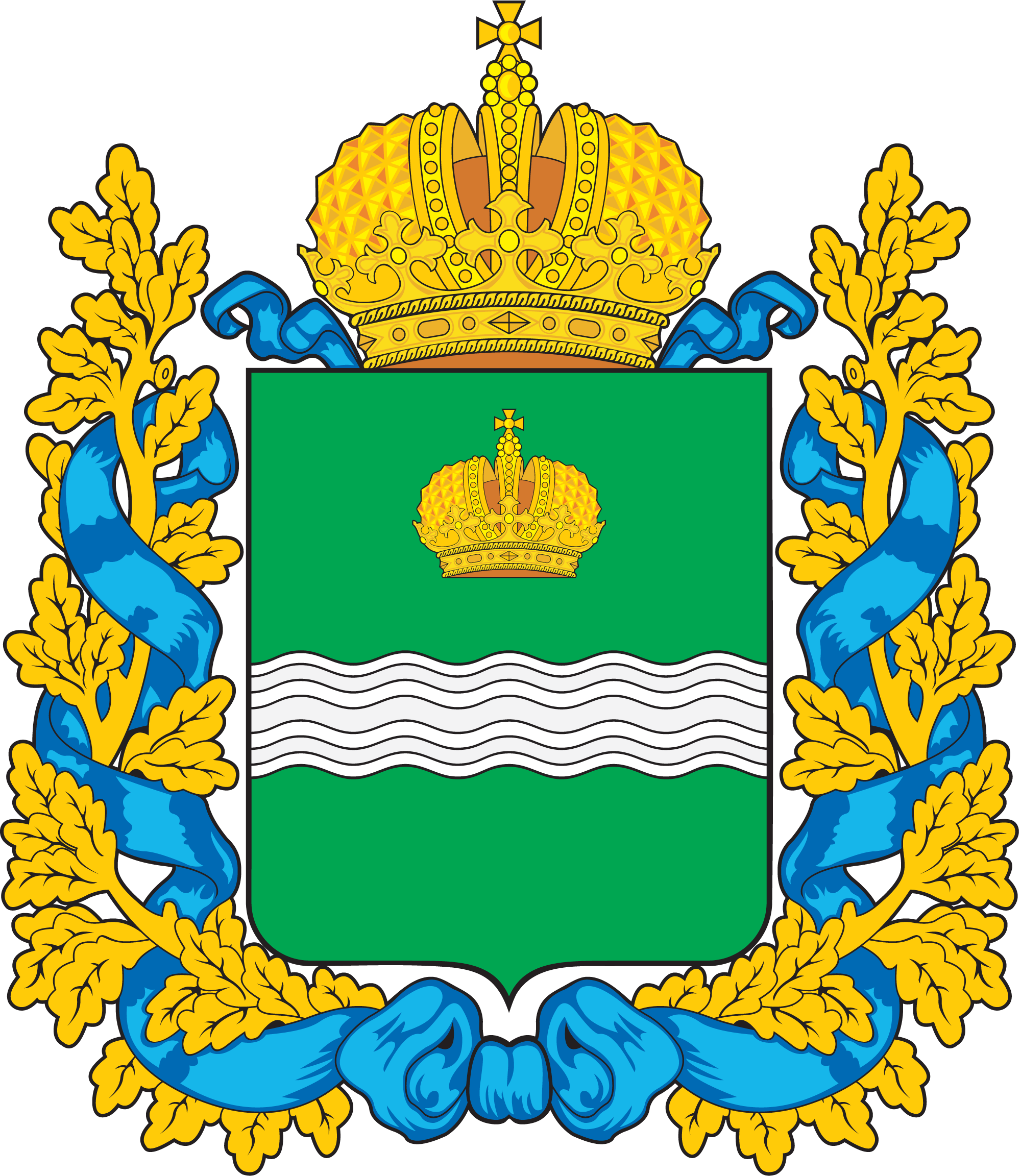 Уполномоченный по защите 
прав предпринимателей
В Калужской области.
Основные показатели. 
Работа с жалобами
В 2024 году в адрес бизнес-омбудсмена поступило 160 письменных и устных обращений, после проведения первичной экспертизы 26 оформлены как жалобы субъектов предпринимательской деятельности на решения или действия (бездействие) органов государственной власти и местного самоуправления. По остальным обращениям даны консультации. 
	По 11 жалобам работа полностью завершена и в 7 жалобах права заявителя полностью или частично восстановлены, а по 15 жалобам работа продолжена в 2025 году. По всем рассмотренным обращениям даны письменные ответы в установленный законом срок.
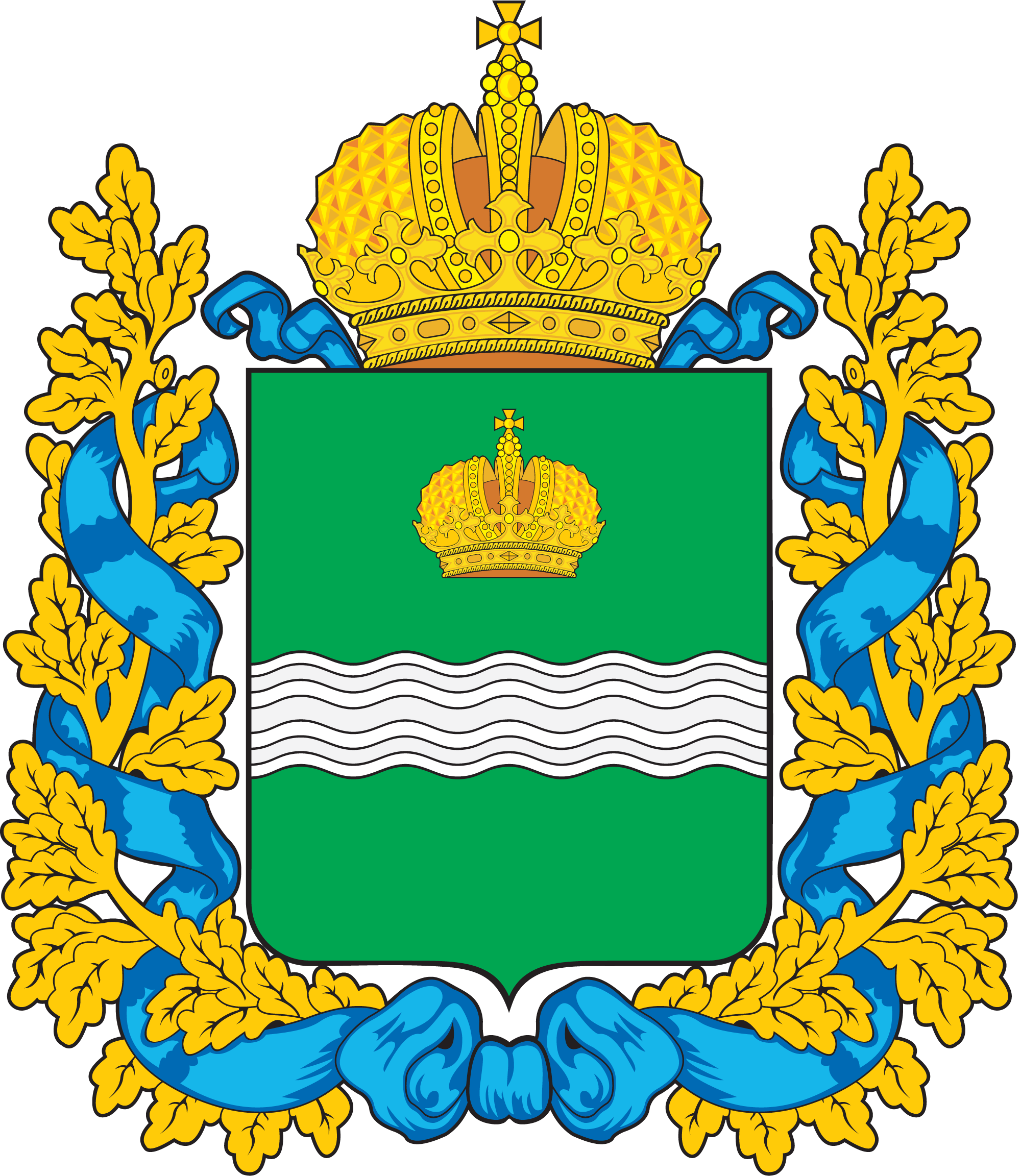 Уполномоченный по защите 
прав предпринимателей
В Калужской области.
Основные показатели. 
Работа с жалобами. Показатель АСИ.
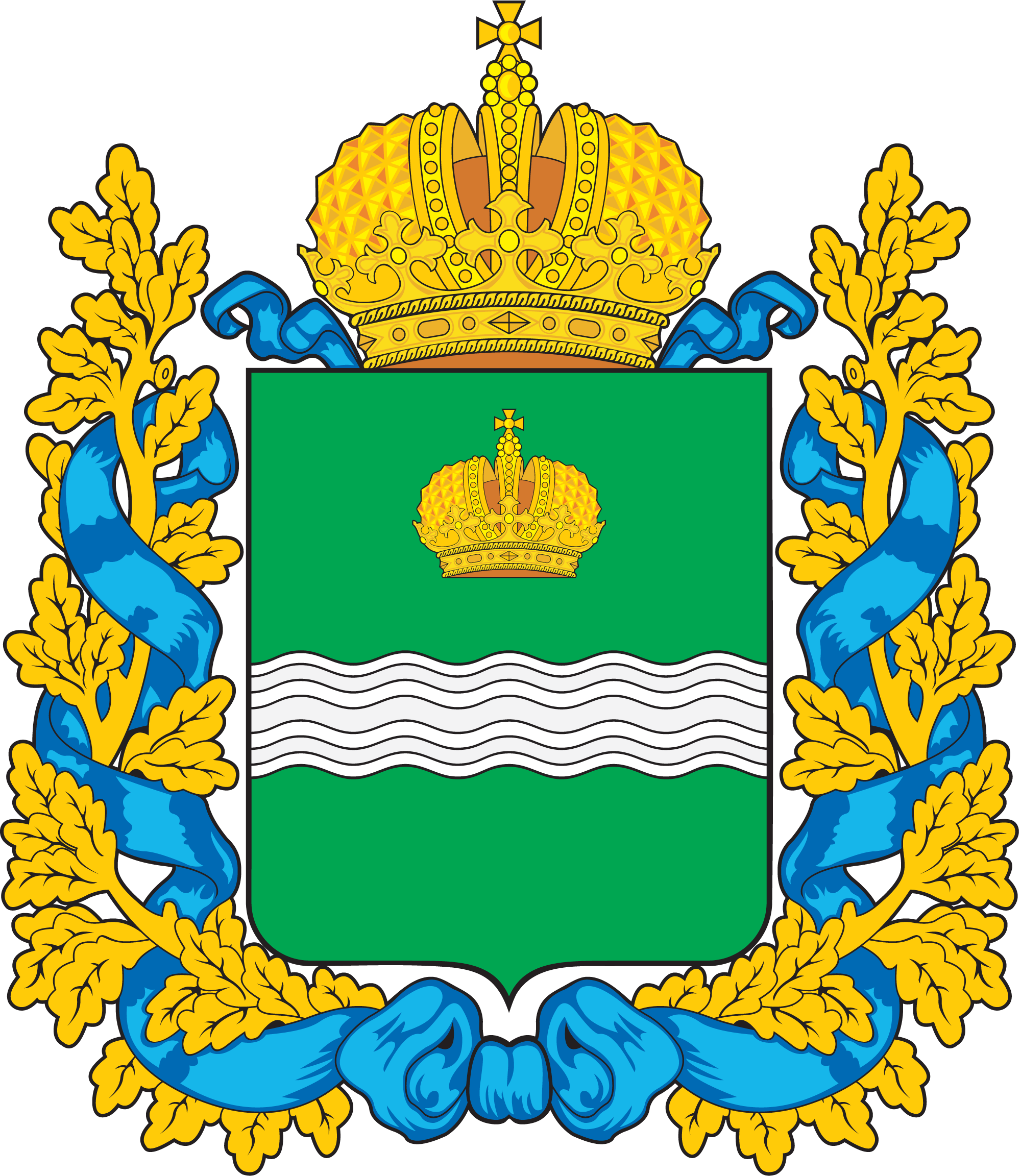 Уполномоченный по защите 
прав предпринимателей
В Калужской области.
Основные показатели.
Работа с жалобами.
В 2024 году жалобы предпринимателей касались нарушения их прав в следующих сферах правоотношений:
- нарушение обязательств по государственным и муниципальным контрактам – 6;
- неисполнение судебных решений службой судебных приставов – 4;
- оспаривание решений налогового органа – 2;
- взимание платы за вывоз ТКО – 2;
- земельные споры – 2;
- в сфере ЖКХ – 2;
- несогласие с привлечением к административной ответственности – 2;
- оспаривание действий органов контроля – 1;
- оспаривание решения в части распоряжения муниципальным имуществом – 1;
- несогласие с признанием объекта недвижимости объектом культурного наследия – 1;
- маркировка товаров легкой промышленности – 1;
- отказ в предоставлении мер поддержки бизнеса – 1;
- отказ в размещении нестационарного торгового объекта -1.
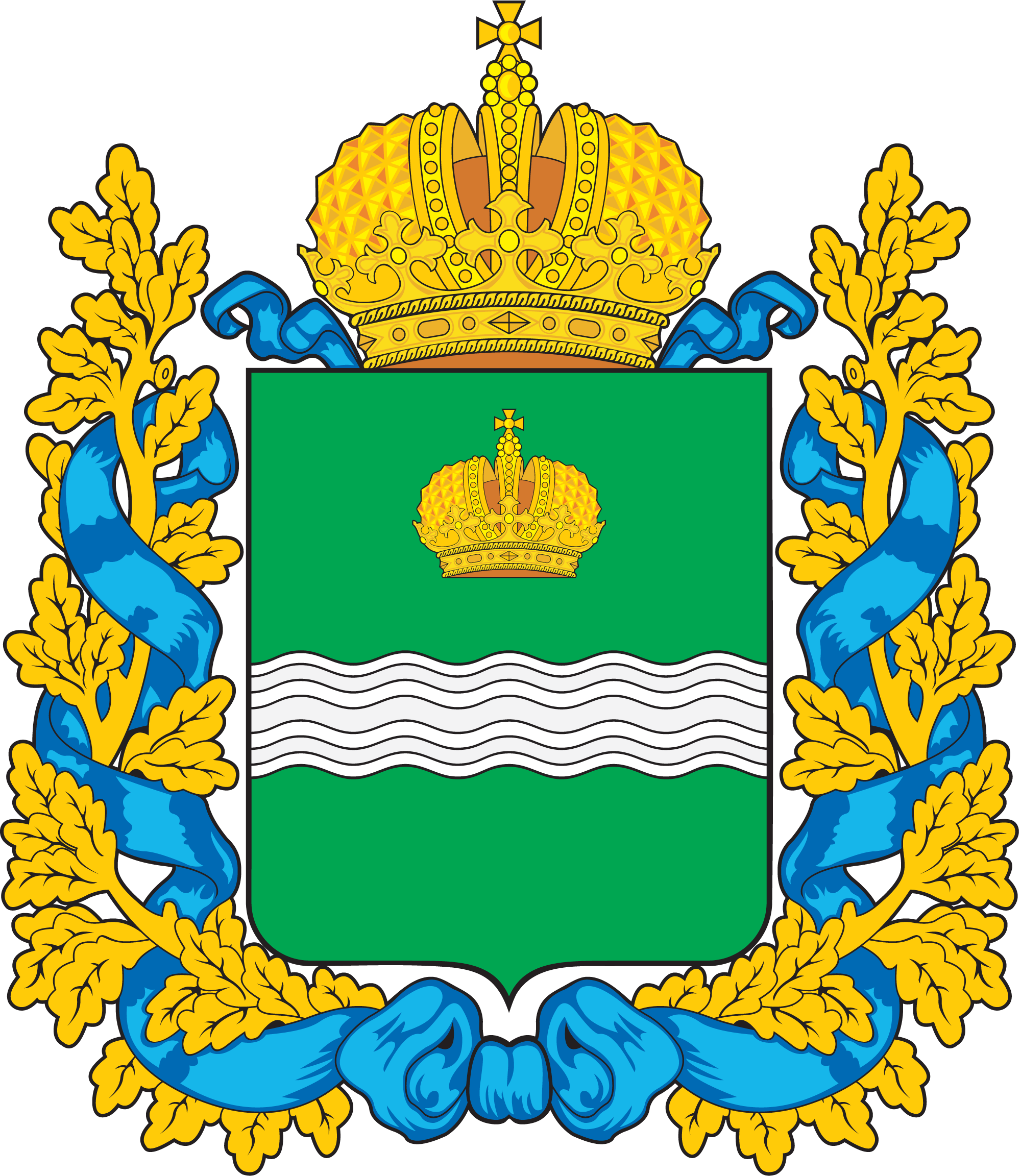 Уполномоченный по защите 
прав предпринимателей
В Калужской области.
Основные показатели.
Работа с жалобами.
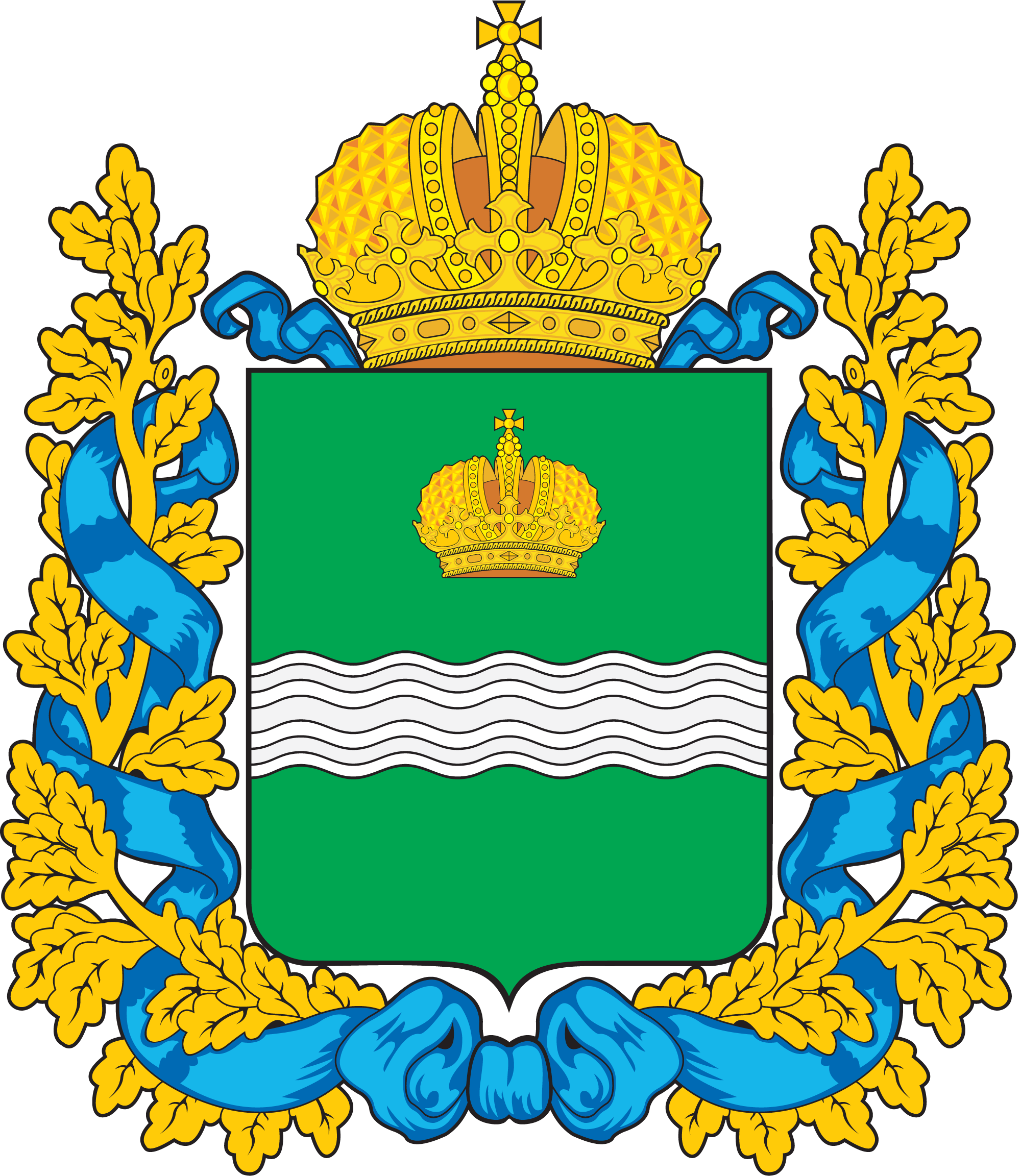 Уполномоченный по защите 
прав предпринимателей
В Калужской области.
Привлечение должностных лиц к ответственности. Показатель АСИ.
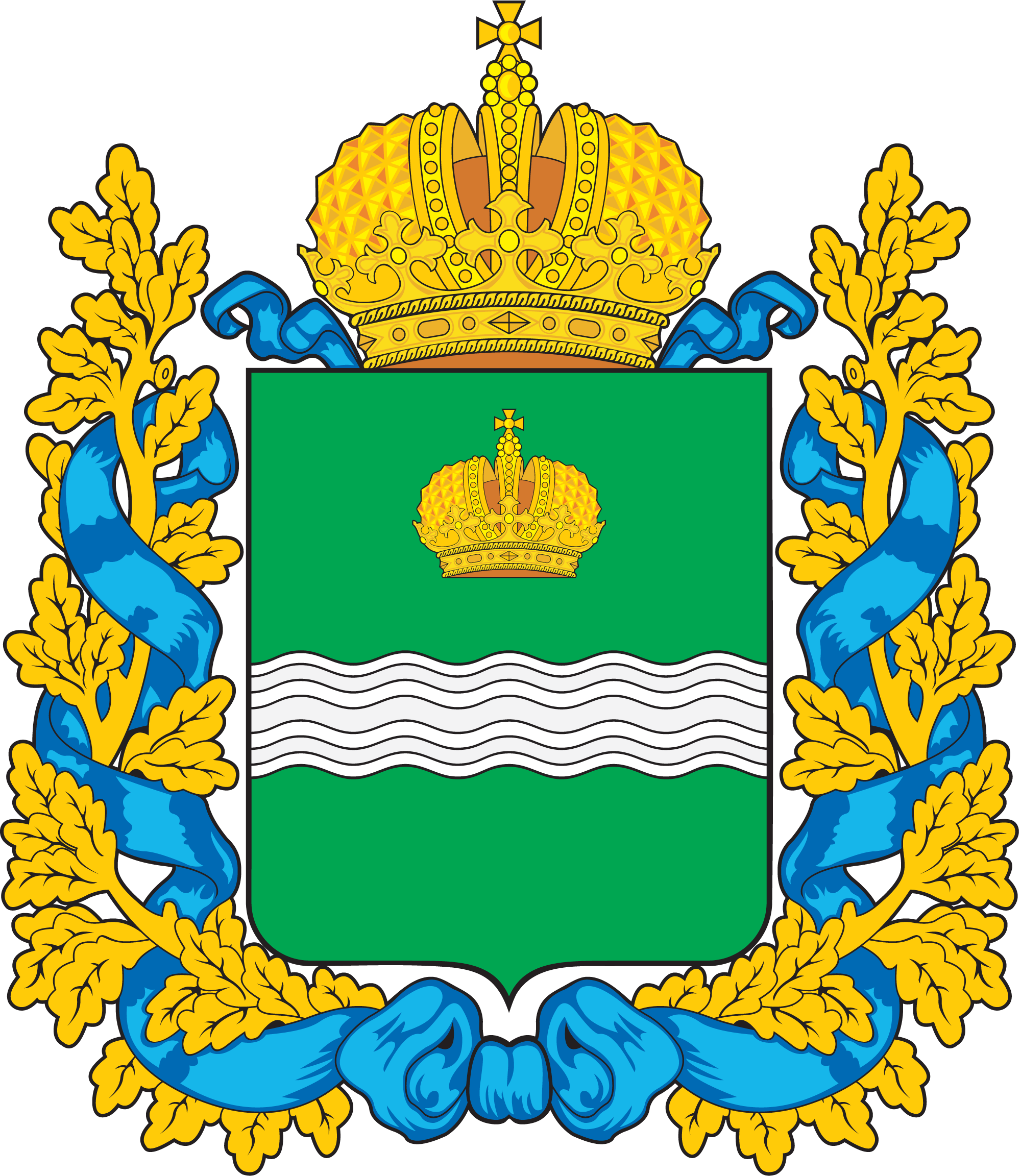 Уполномоченный по защите 
прав предпринимателей
В Калужской области.
Оценка регулирующего воздействия проектов нормативных правовых актов. Показатель АСИ.
Страница 36-41 доклада.
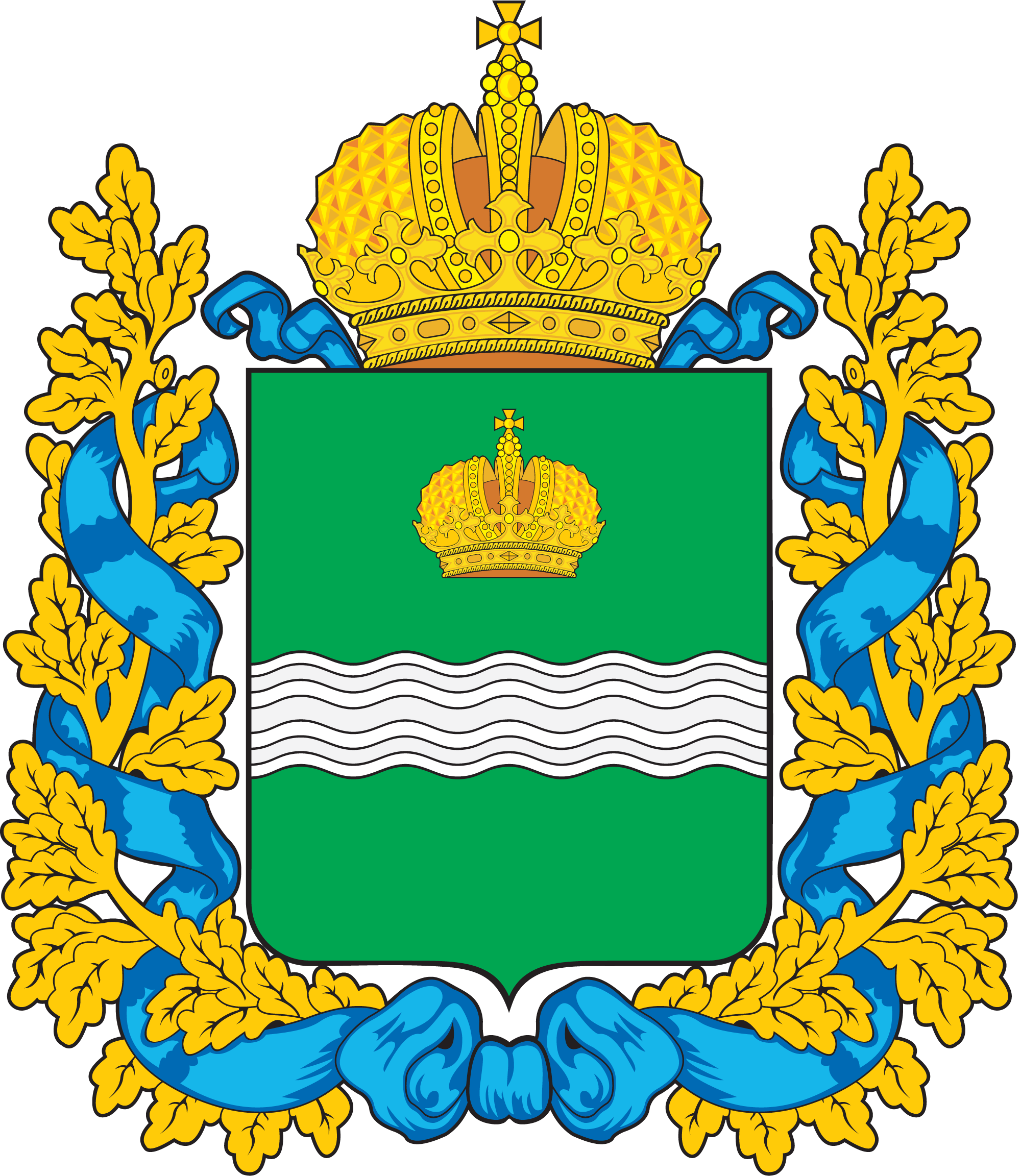 Уполномоченный по защите 
прав предпринимателей
В Калужской области.
Экспертиза действующих нормативных правовых актов. Показатель АСИ
Страница 41 – 54 доклада.
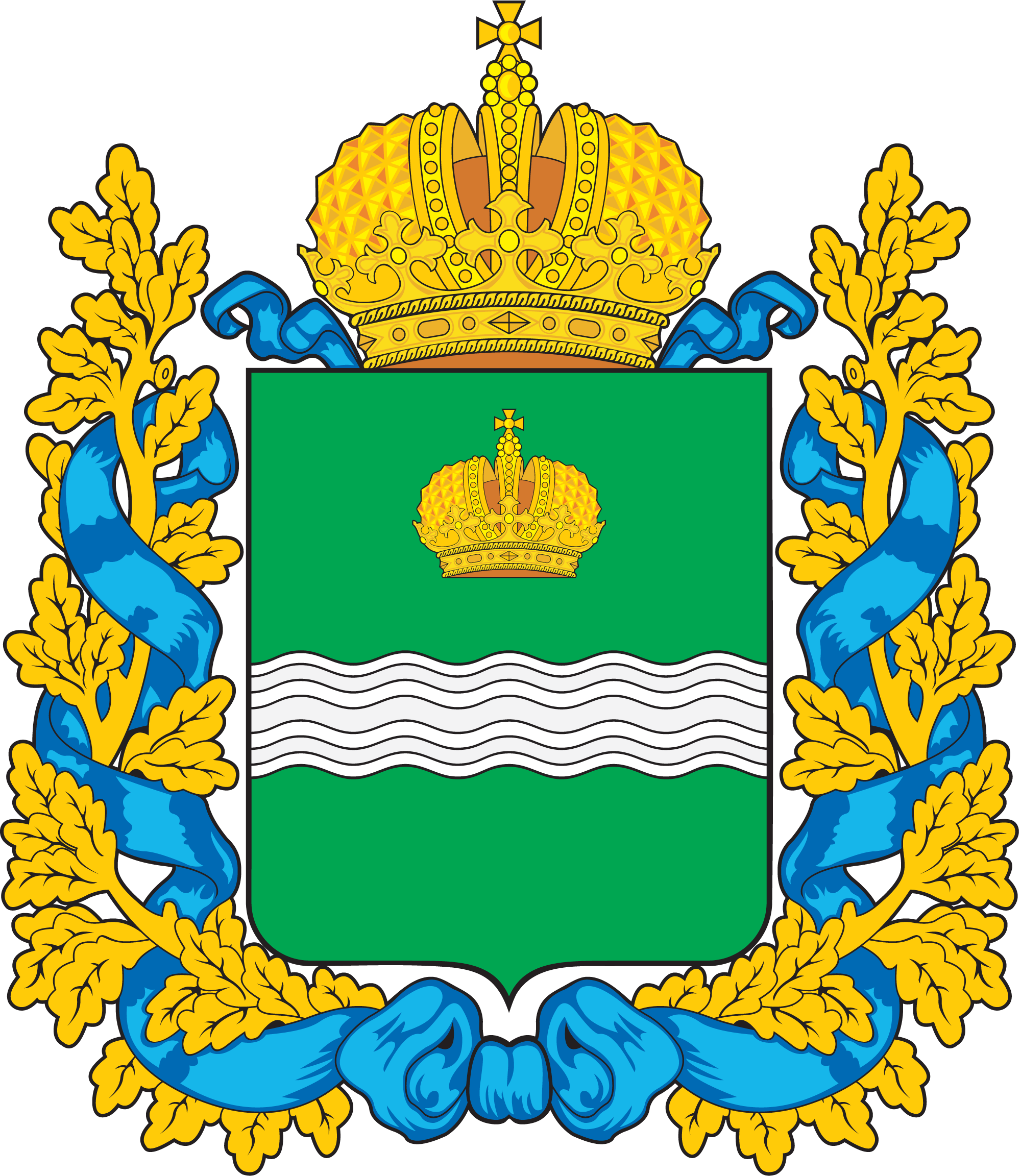 Уполномоченный по защите 
прав предпринимателей
В Калужской области.
Комиссия по обеспечению устойчивой работы экономики и социальной стабильности в Калужской области (Распоряжение Губернатора Калужской области от 1 марта 2022 г. № 31-р)
Участие Уполномоченного в совещательно-консультативных органах
Рабочая группа по реализации проекта «Создание розничной сети – Покупай Калужское»
Межведомственная рабочая группа по вопросам безопасности детских и спортивных площадок, находящихся на территории Калужской области
Комиссия по противодействию незаконному обороту промышленной продукции в Калужской области
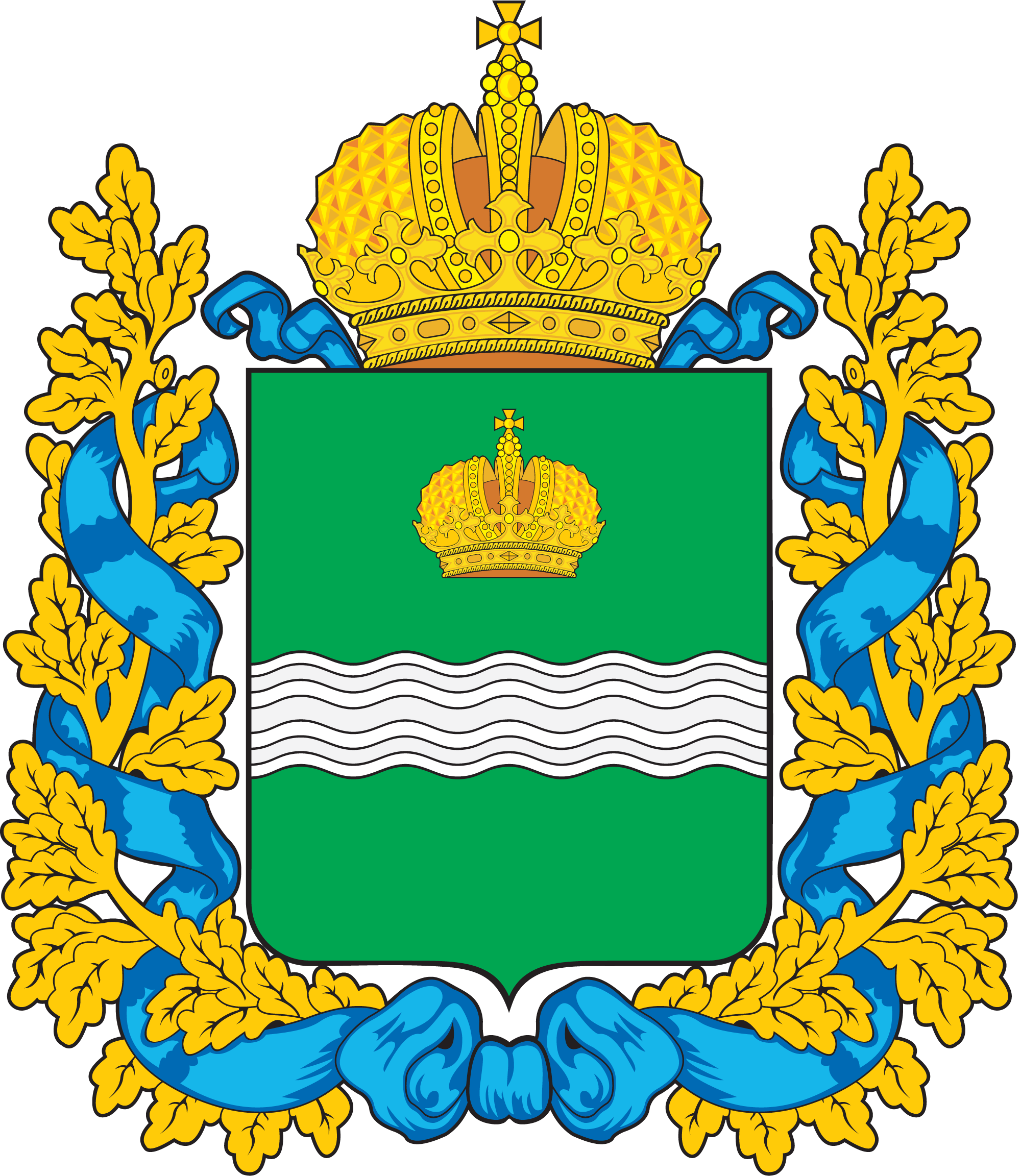 Уполномоченный по защите 
прав предпринимателей
В Калужской области.
Участие Уполномоченного в совещательно-консультативных органах
Конкурсная комиссия по отбору субъектов малого и среднего, в том числе инновационного, предпринимательства, а также организаций, образующих инфраструктуру поддержки малого и среднего предпринимательства, - получателей субсидии из средств областного бюджета в рамках реализации отдельных мероприятий подпрограммы «Развитие малого и среднего, в том числе инновационного, предпринимательства в Калужской области» государственной программы Калужской области «Развитие предпринимательства и инноваций в Калужской области»
Комиссия по рассмотрению споров о результатах определения  кадастровой стоимости по  Калужской области
Попечительский совет Государственного Фонда поддержки предпринимательства Калужской области
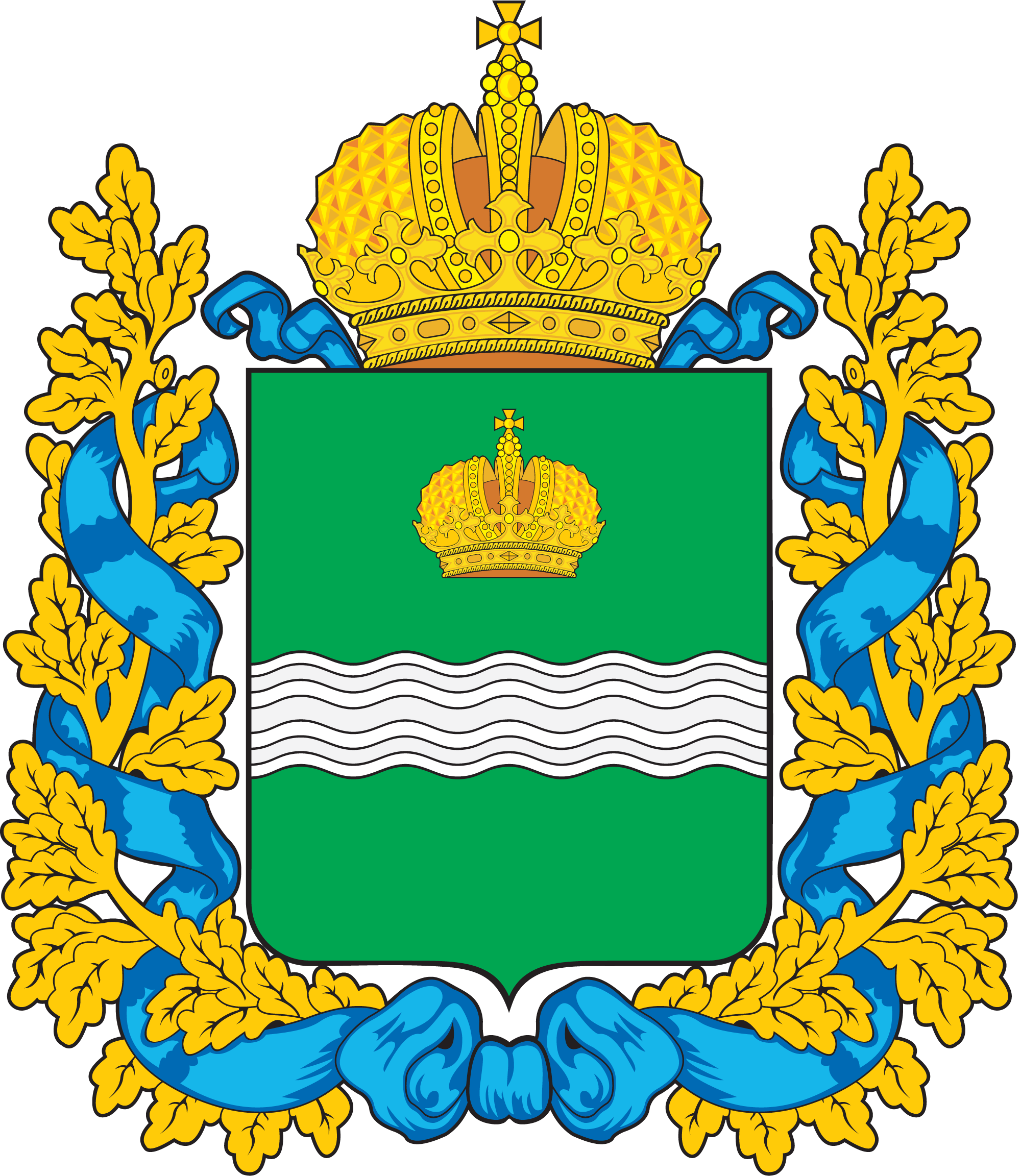 Уполномоченный по защите 
прав предпринимателей
В Калужской области.
Участие Уполномоченного в совещательно-консультативных органах
Оперативный штаб по контролю ситуации в части введения маркировки товаров средствами идентификации в Калужской области
Общественный Совет при жилищной инспекции Калужской области
Совет по развитию малого и среднего предпринимательства при Губернаторе Калужской области
Совет по улучшению инвестиционного климата при Губернаторе Калужской области
Межведомственная рабочая группа по вопросам привлечения к труду осужденных, отбывающих наказание в виде лишения свободы в учреждениях УФСИН России по Калужской области
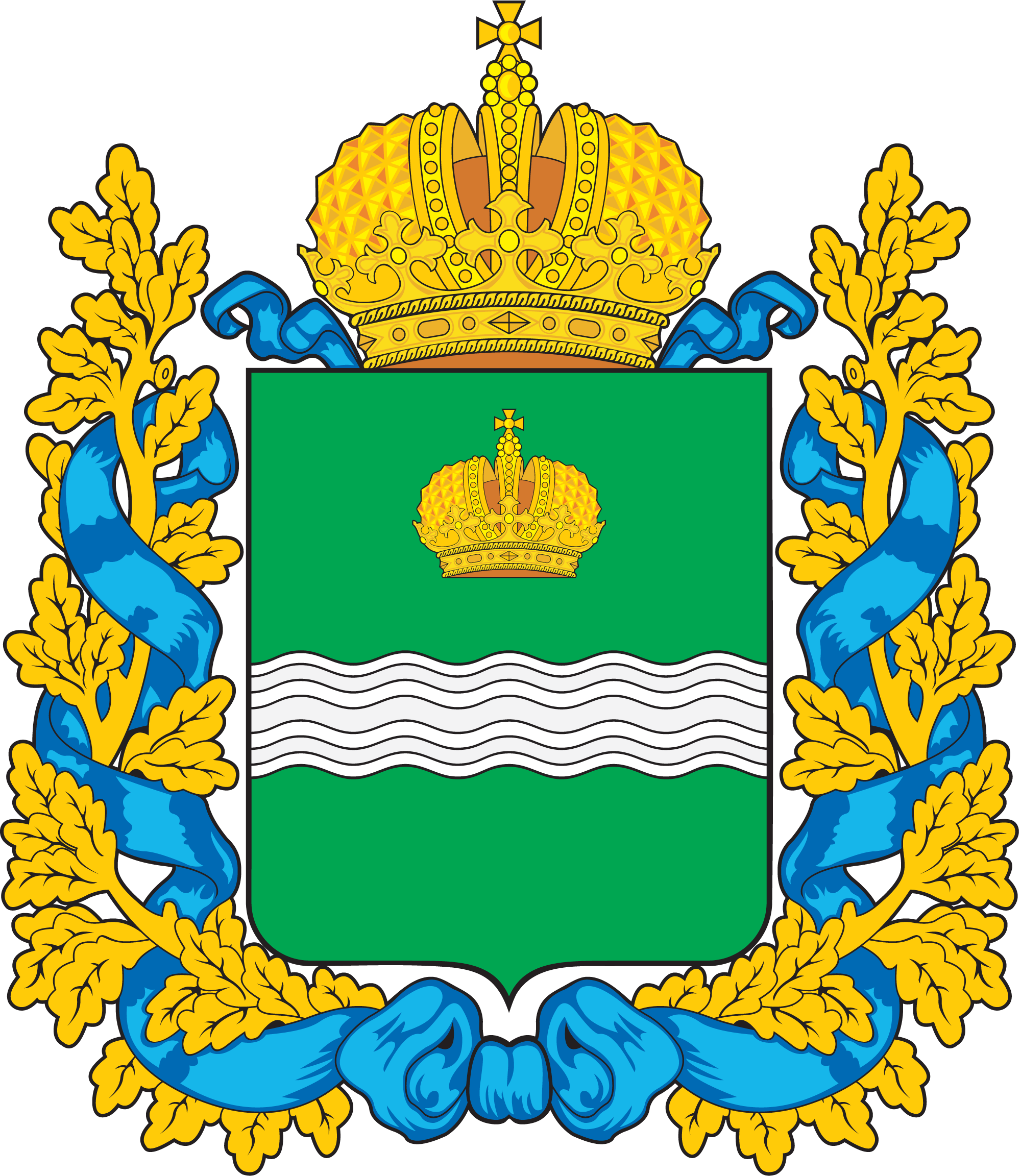 Уполномоченный по защите 
прав предпринимателей
В Калужской области.
Лицензионная комиссия Калужской области по лицензированию деятельности по управлению многоквартирными домами
Участие Уполномоченного в совещательно-консультативных органах
Общественный Совет при Городском Голове по развитию малого и среднего предпринимательства в городе Калуге
Совет по содействию развитию конкуренции при Губернаторе Калужской области
Общественный совет при прокуратуре Калужской области по защите прав малого и среднего предпринимательства
Межведомственная рабочая группа по защите прав предпринимателей при Прокуратуре Калужской области
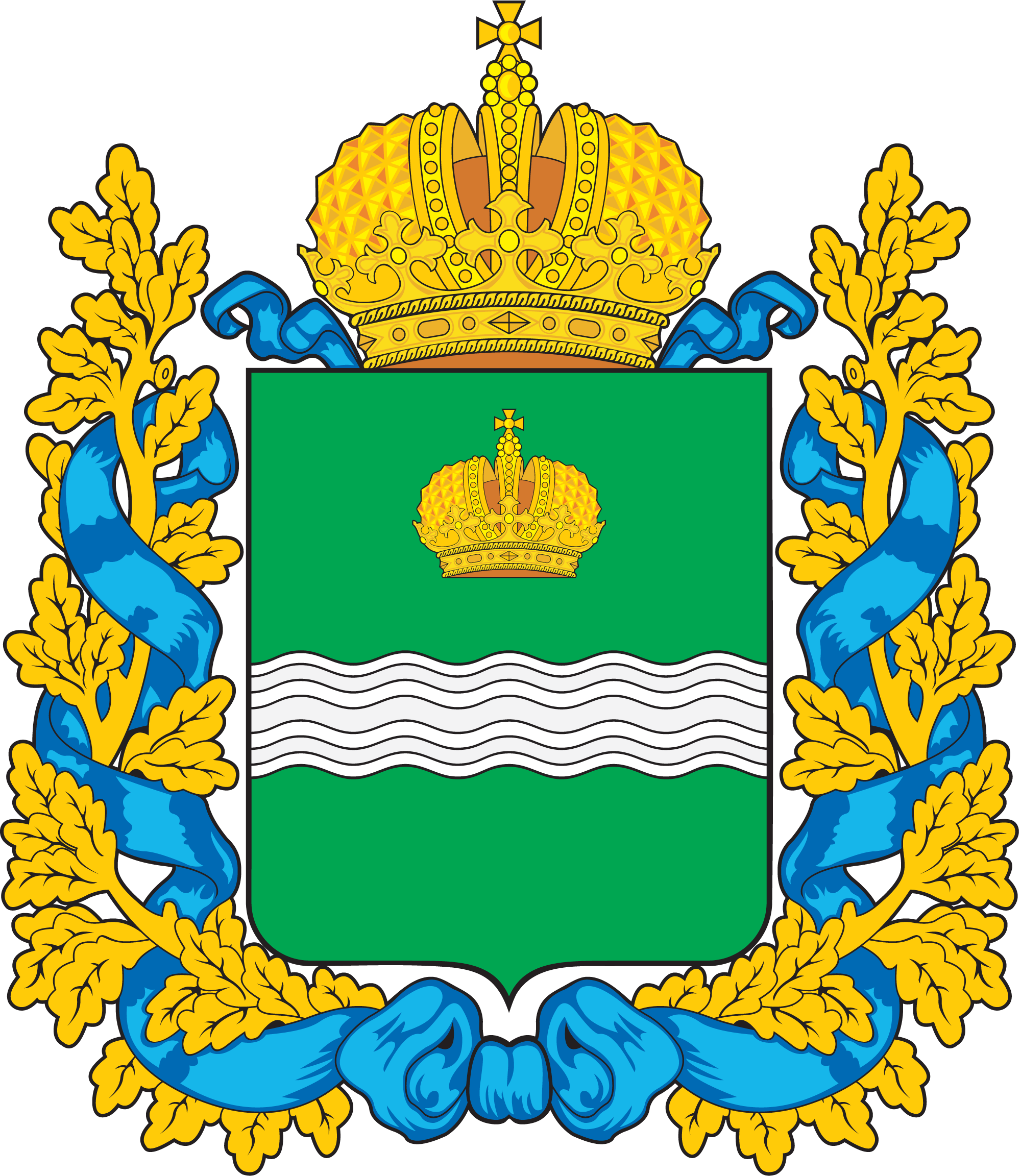 Уполномоченный по защите 
прав предпринимателей
В Калужской области.
Участие Уполномоченного в мероприятиях объединений предпринимателей
Страница 57 – 61 доклада посвящены участию Уполномоченного в мероприятиях объединений предпринимателей и других организаторов по актуальным вопросам состояния и развития бизнеса.
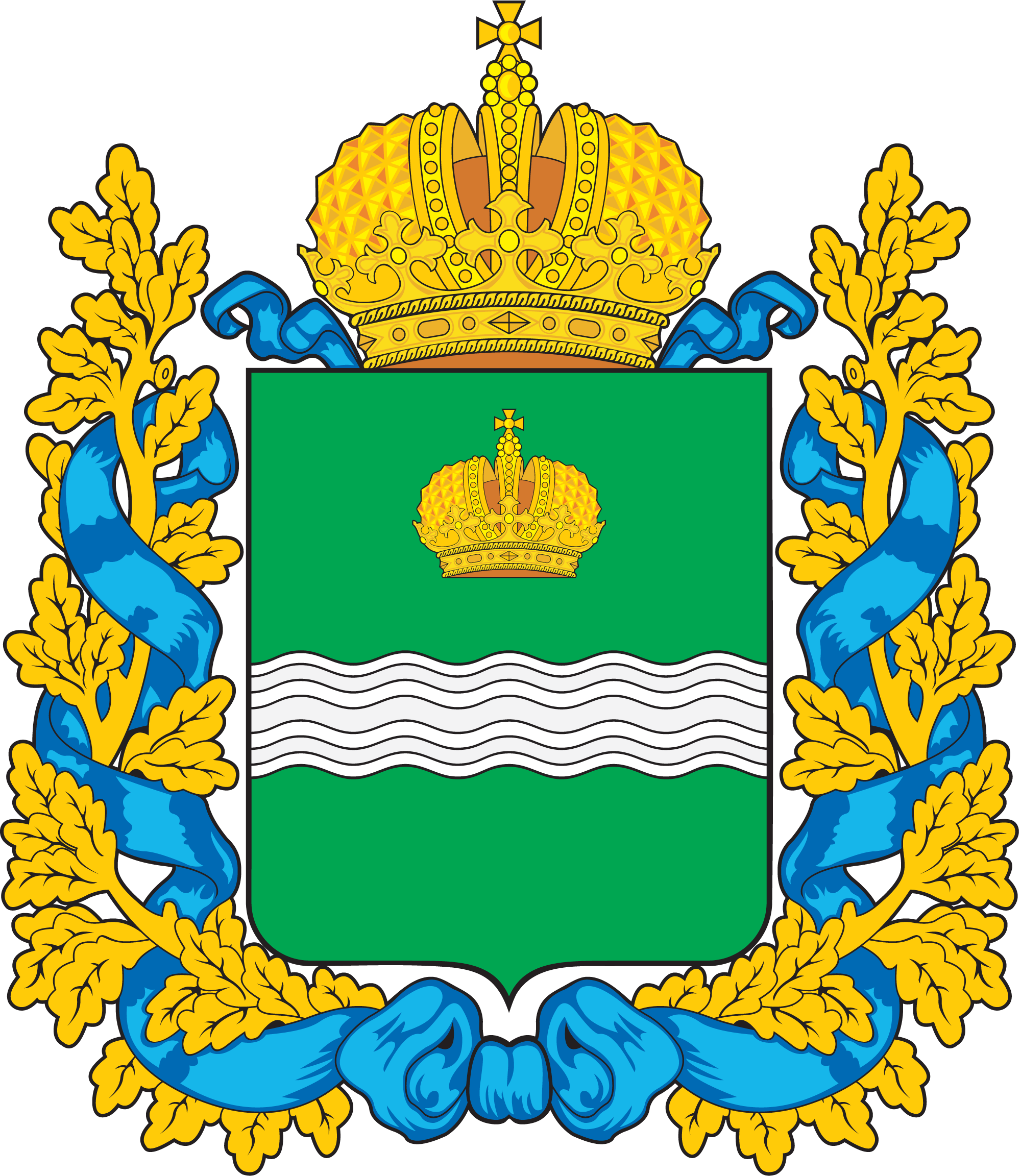 Уполномоченный по защите 
прав предпринимателей
В Калужской области.
Другие разделы доклада
Страница 65 – 68 доклада – 
ВЗАИМОДЕЙСТВИЕ УПОЛНОМОЧЕННОГО С УПОЛНОМОЧЕННЫМ ПРИ ПРЕЗИДЕНТЕ РФ ПО ЗАЩИТЕ ПРАВ ПРЕДПРИНИМАТЕЛЕЙ, БИЗНЕС-ОМБУДСМЕНАМИ ДРУГИХ РЕГИОНОВ
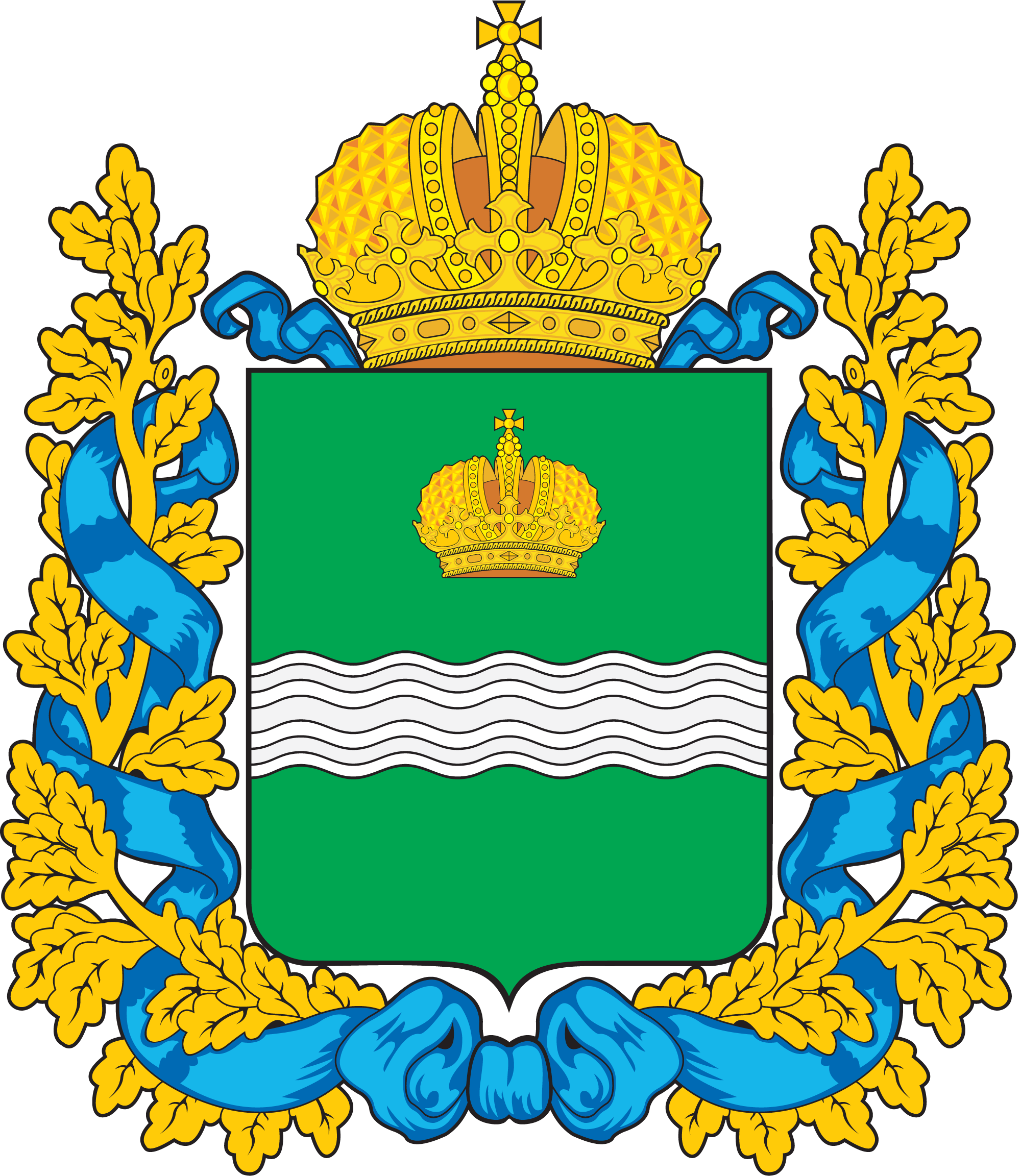 Уполномоченный по защите 
прав предпринимателей
В Калужской области.
Другие разделы доклада
Страница 68 - 69 доклада – 
ПОПУЛЯРИЗАЦИЯ ИНСТИТУТА УПОЛНОМОЧЕННОГО И ИНФОРМАЦИОННОЕ ОБЕСПЕЧЕНИЕ ДЕЯТЕЛЬНОСТИ РЕГИОНАЛЬНОГО УПОЛНОМОЧЕННОГО